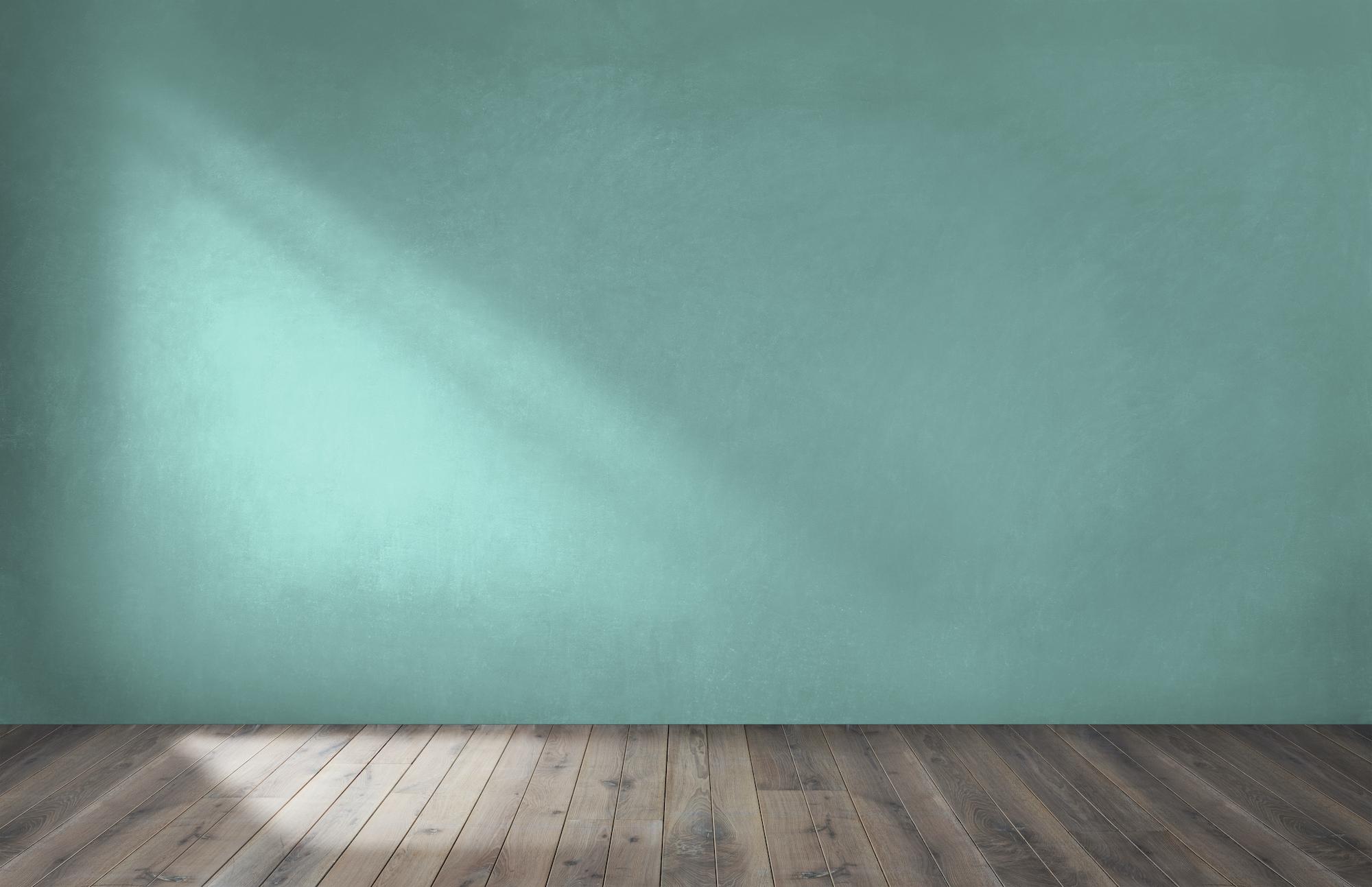 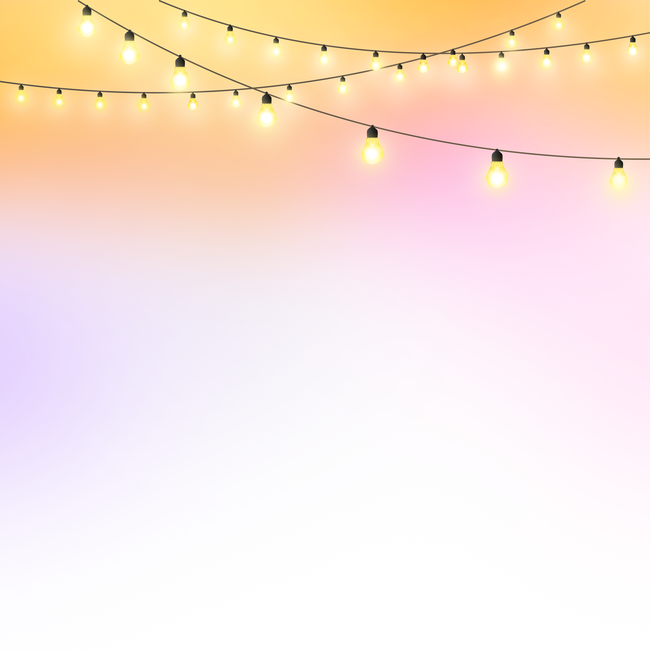 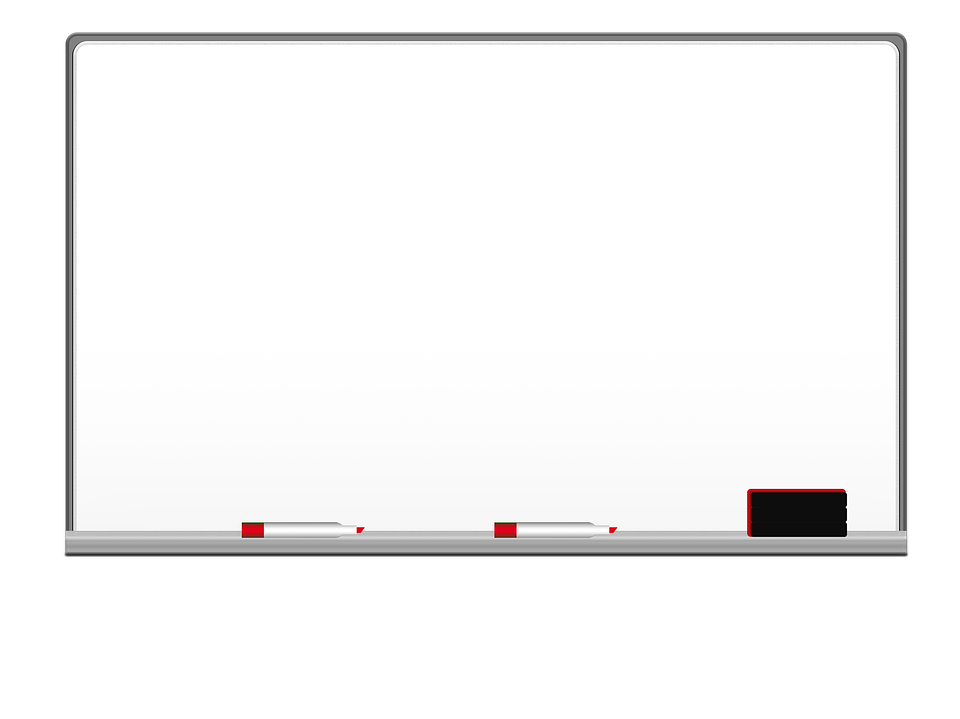 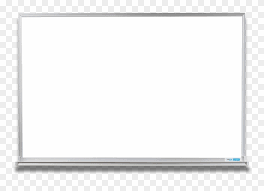 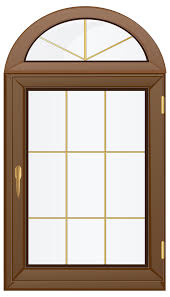 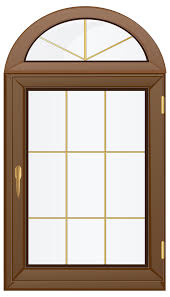 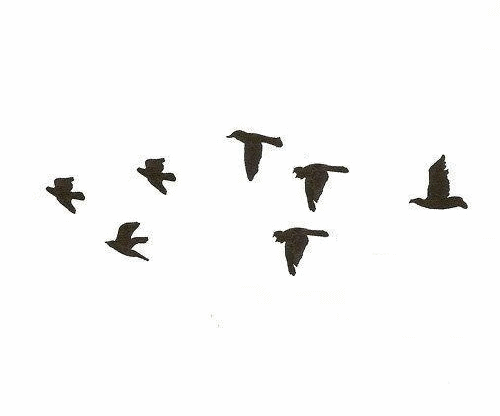 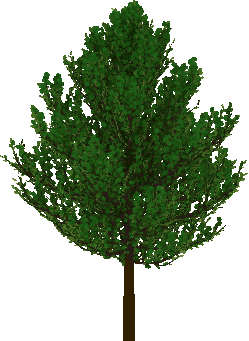 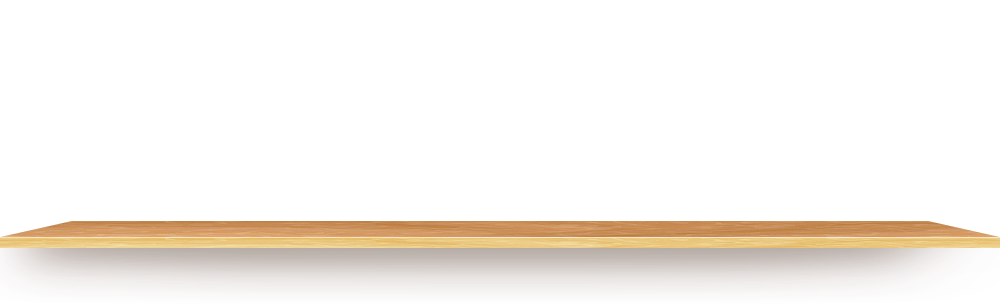 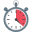 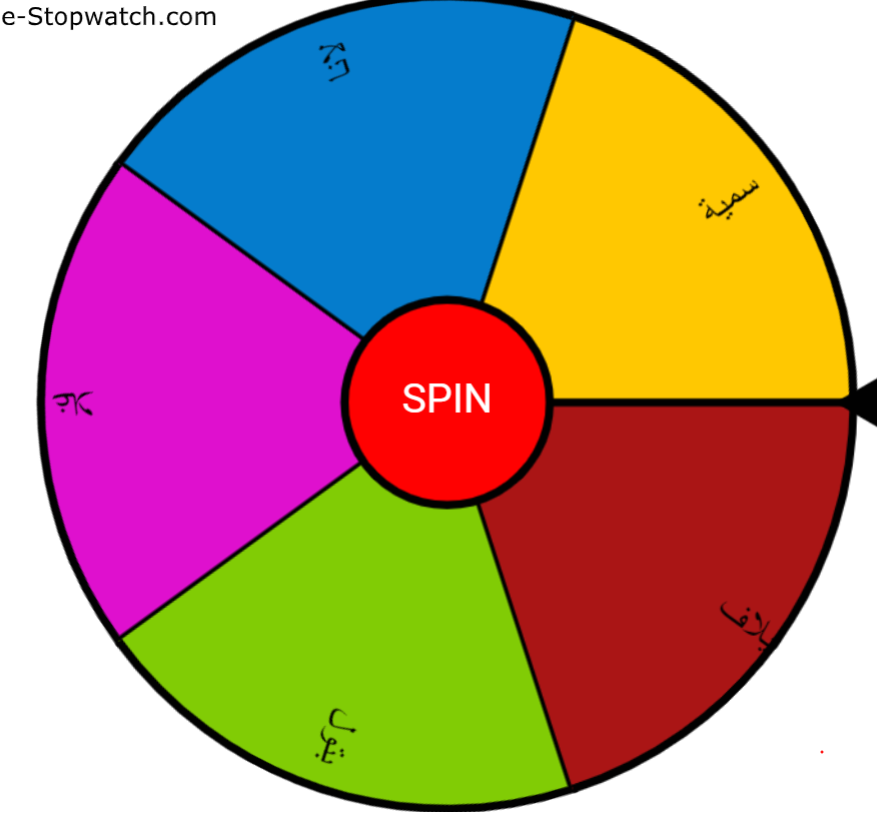 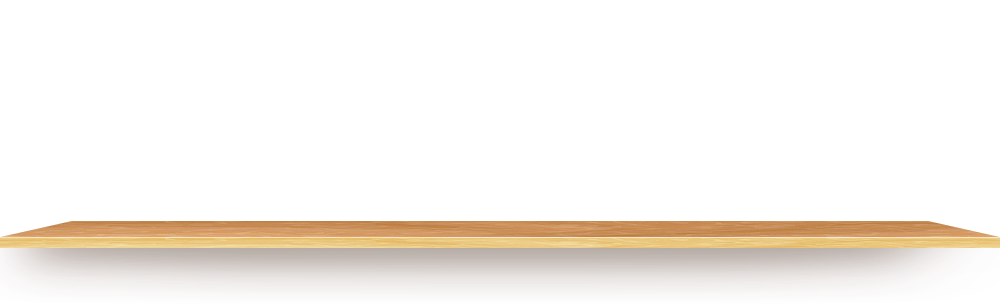 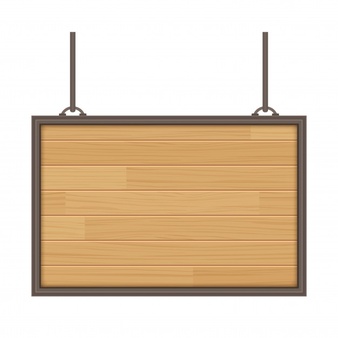 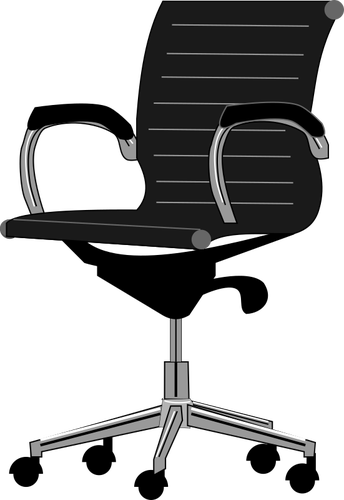 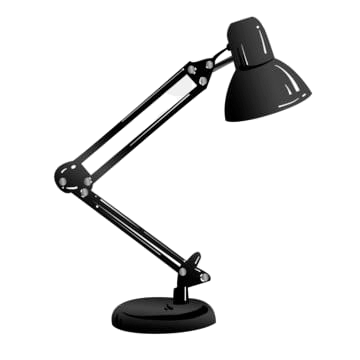 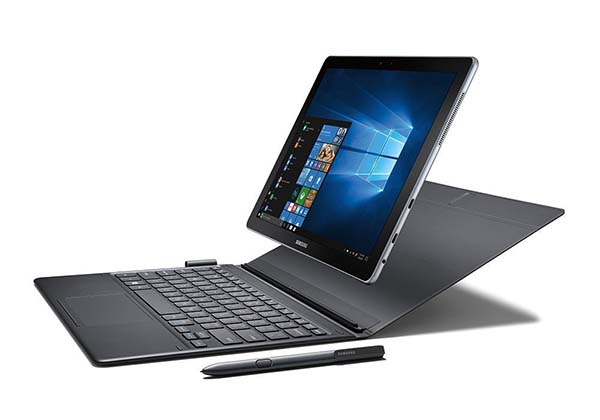 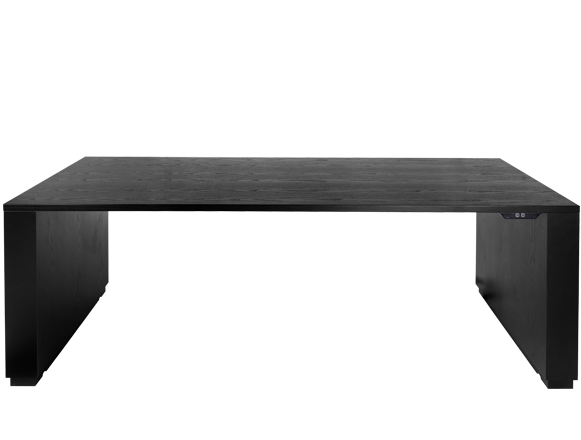 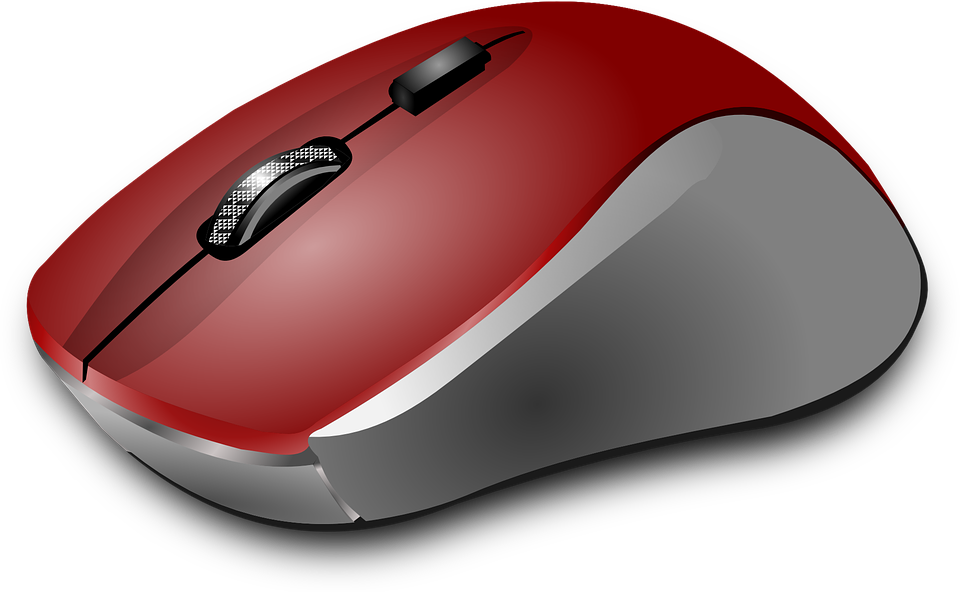 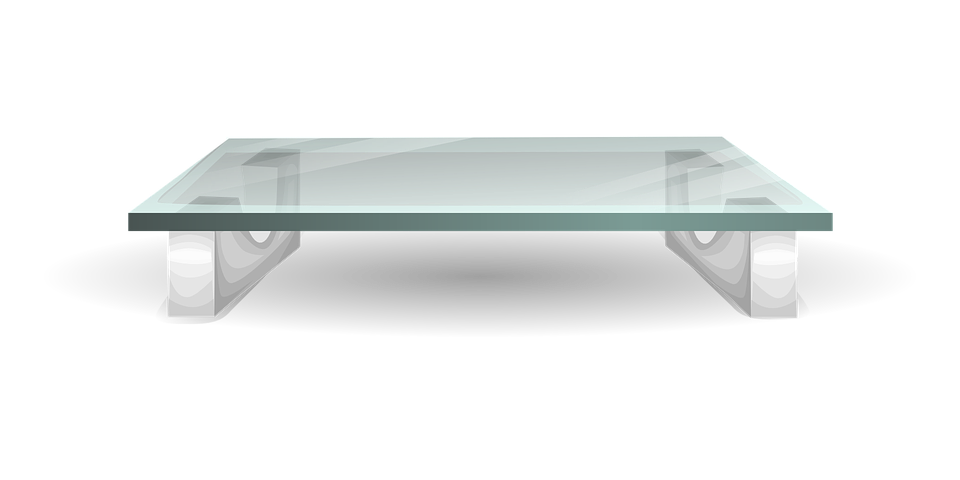 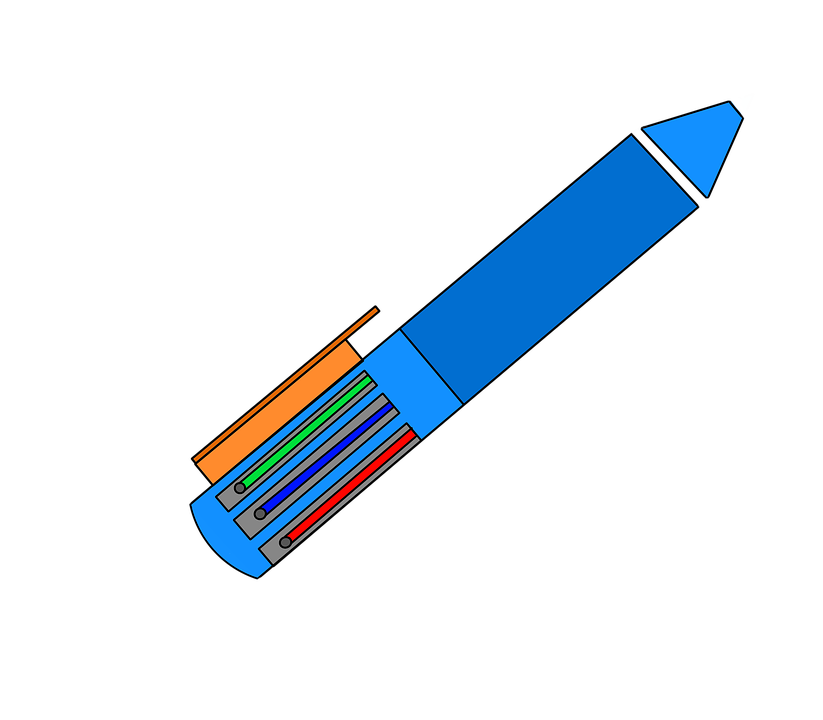 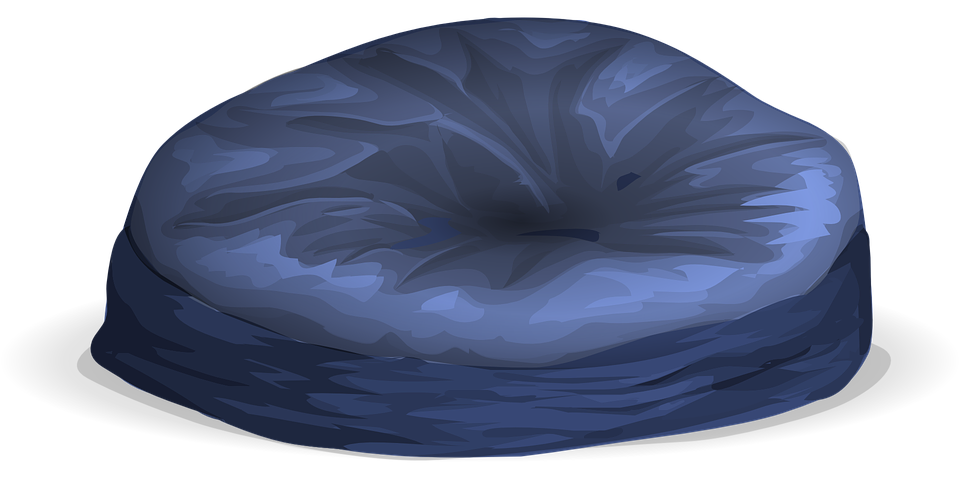 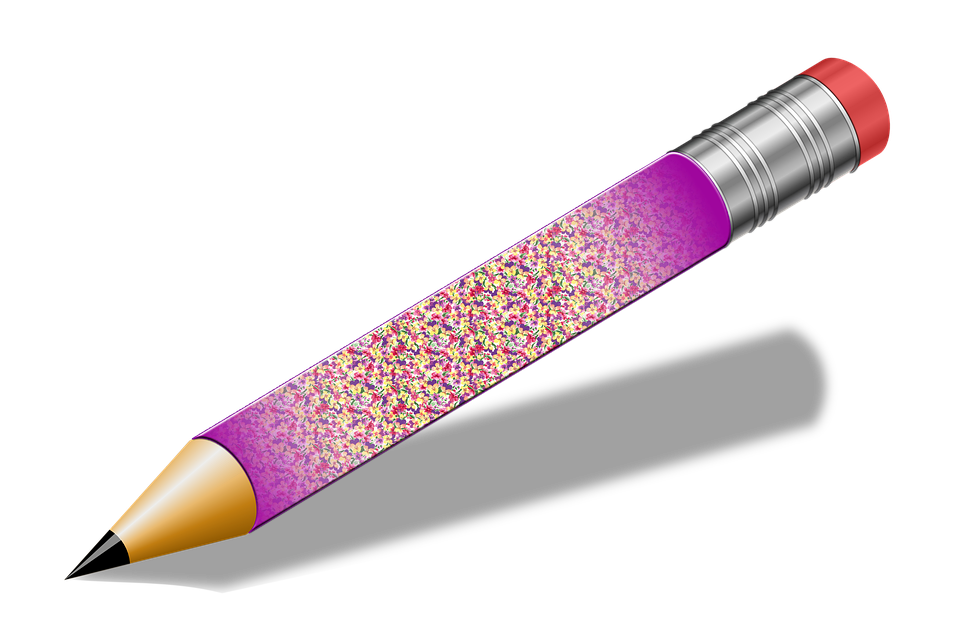 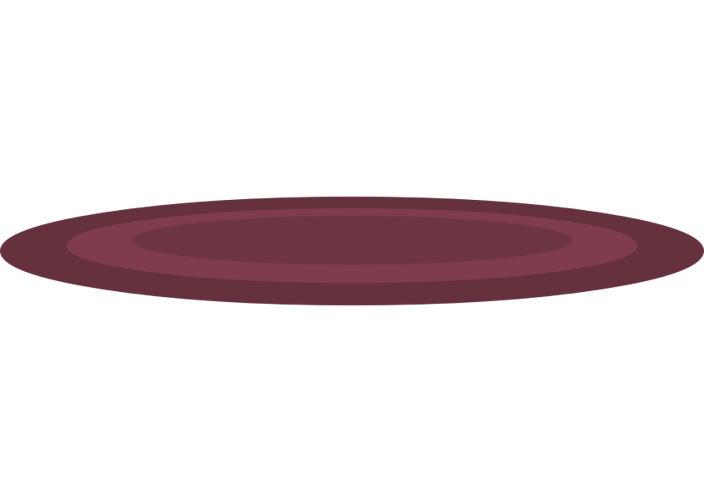 235
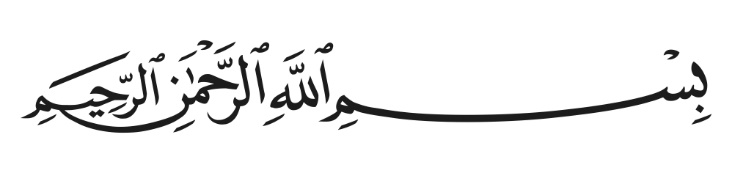 التاريخ : /  / ١٤٤هـ
المادة : رياضيات 
رقم الصفحة :٤١
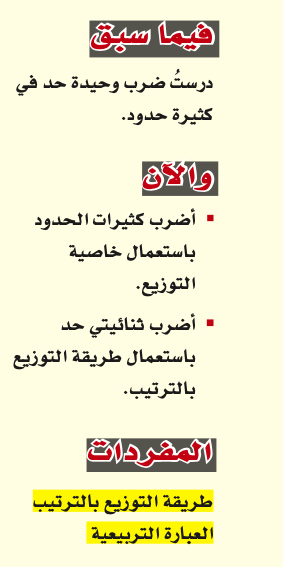 ٦-٦
الموضوع : ضرب كثيرات الحدود
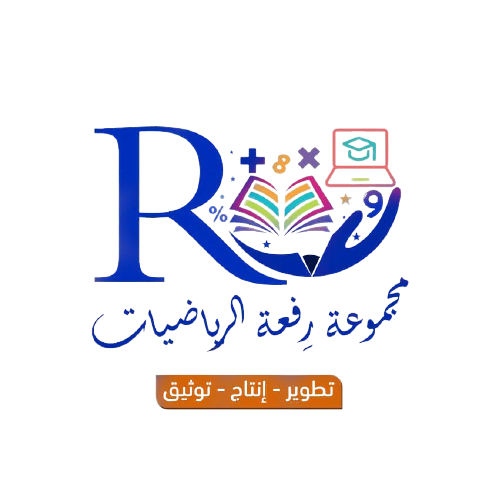 236
جدول الضرب
237
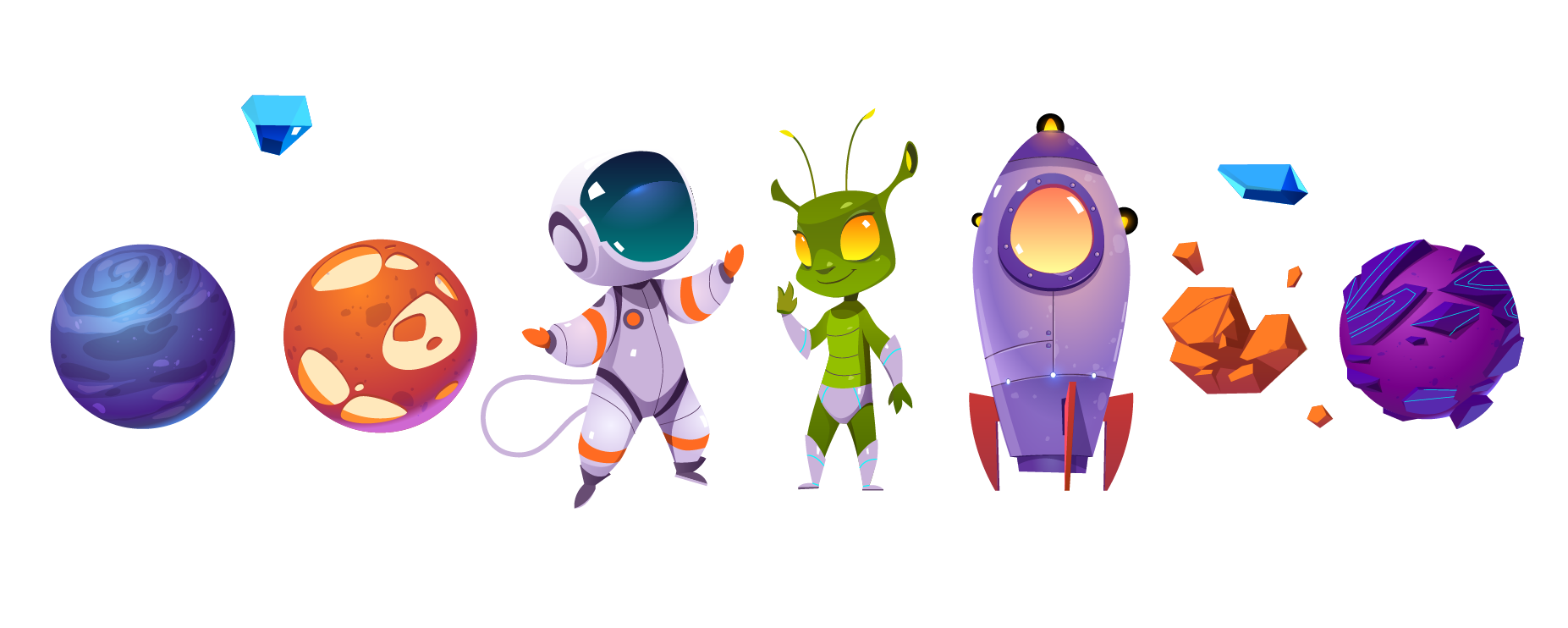 لوحة تعزيز النجوم
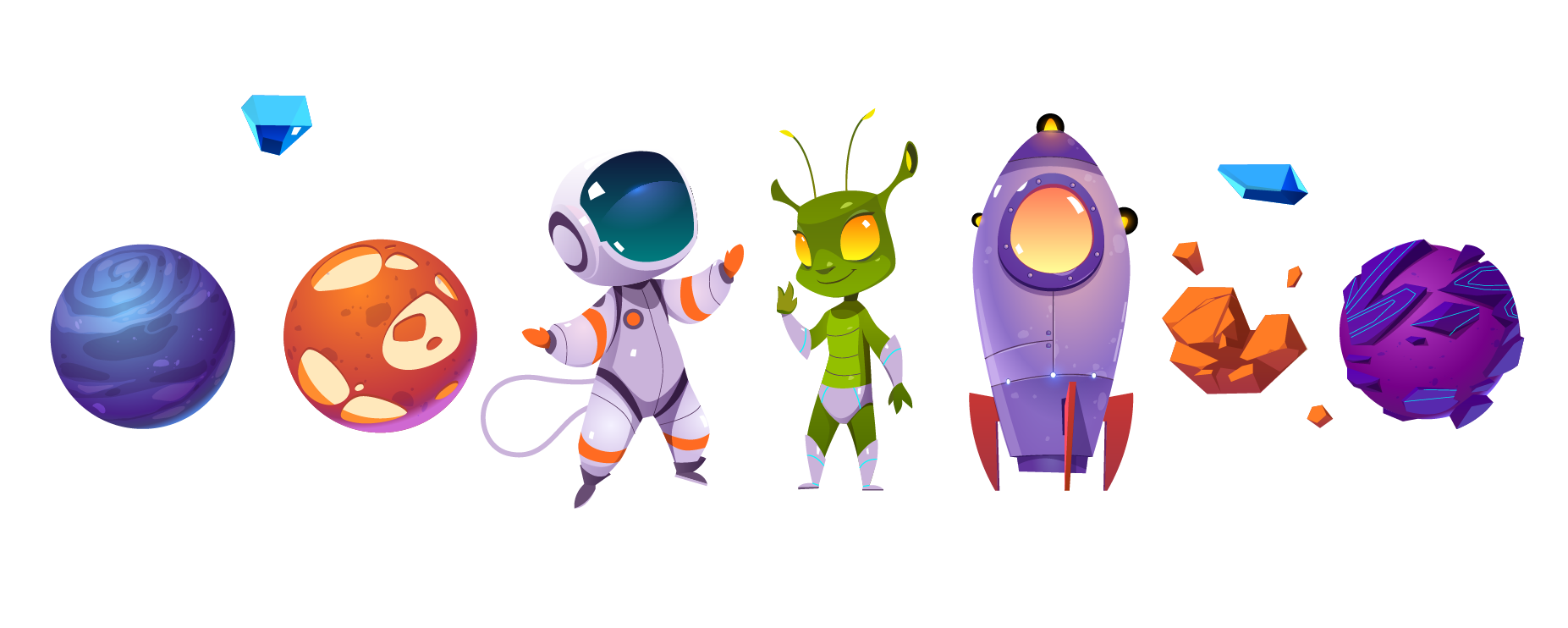 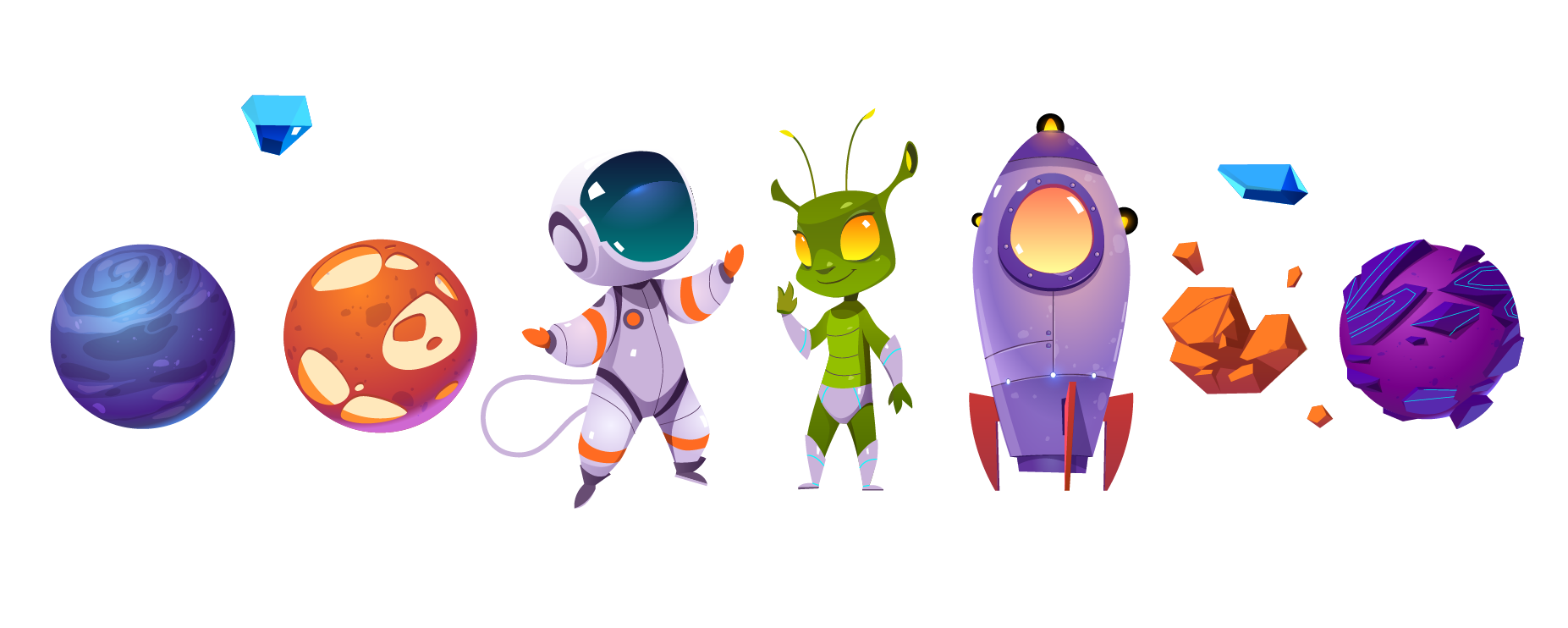 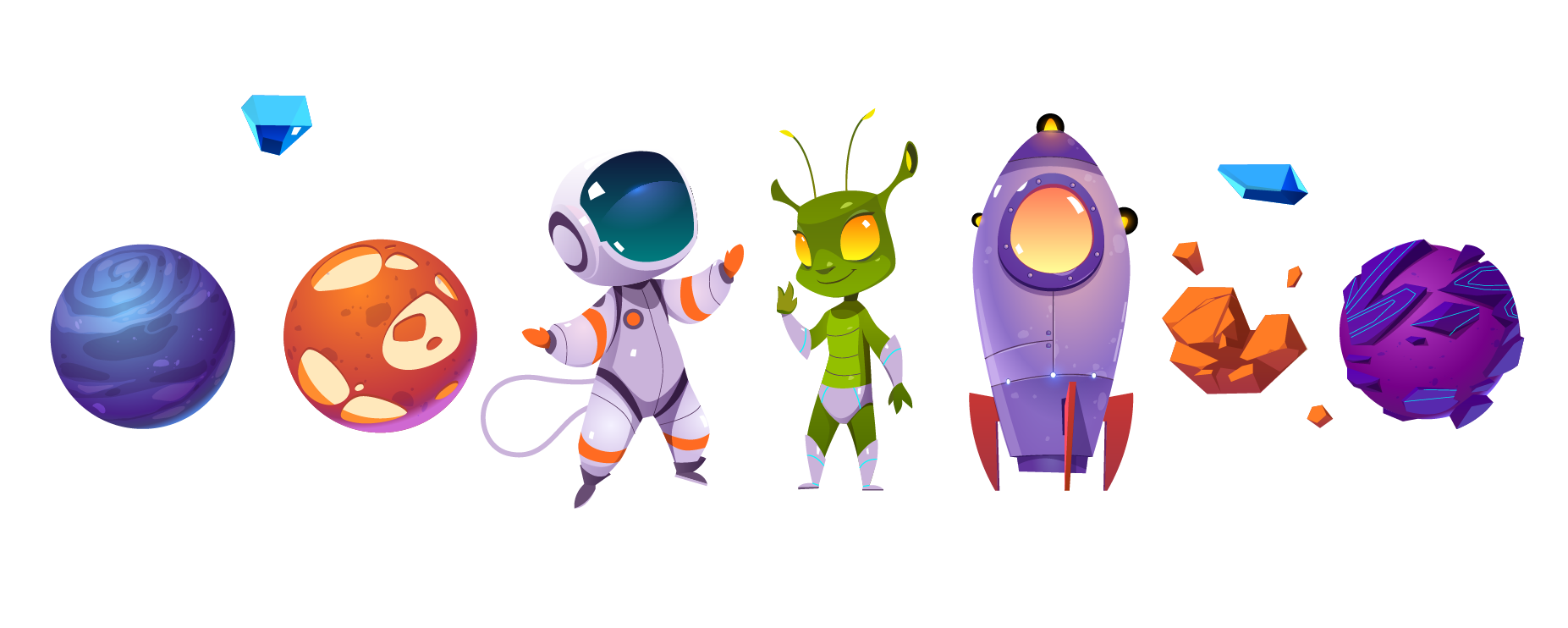 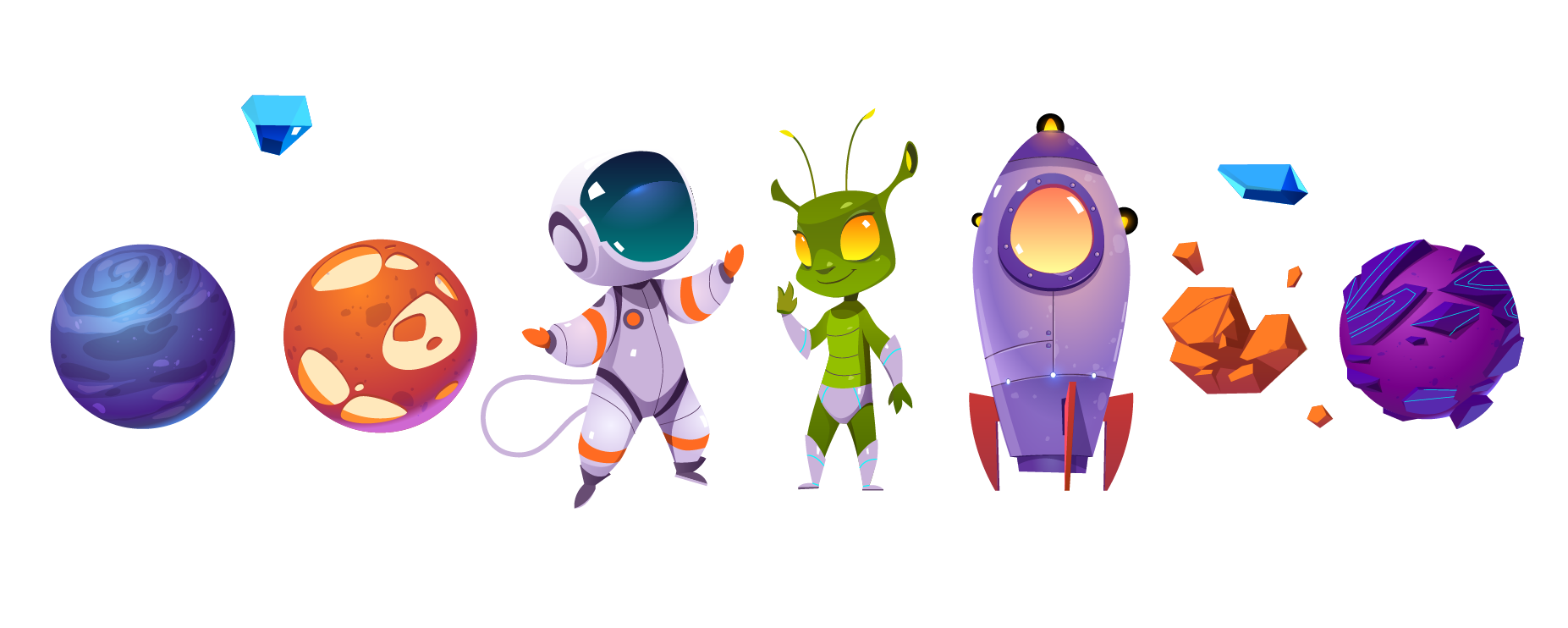 238
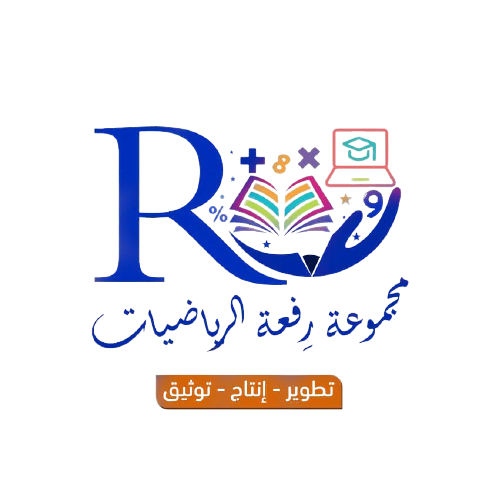 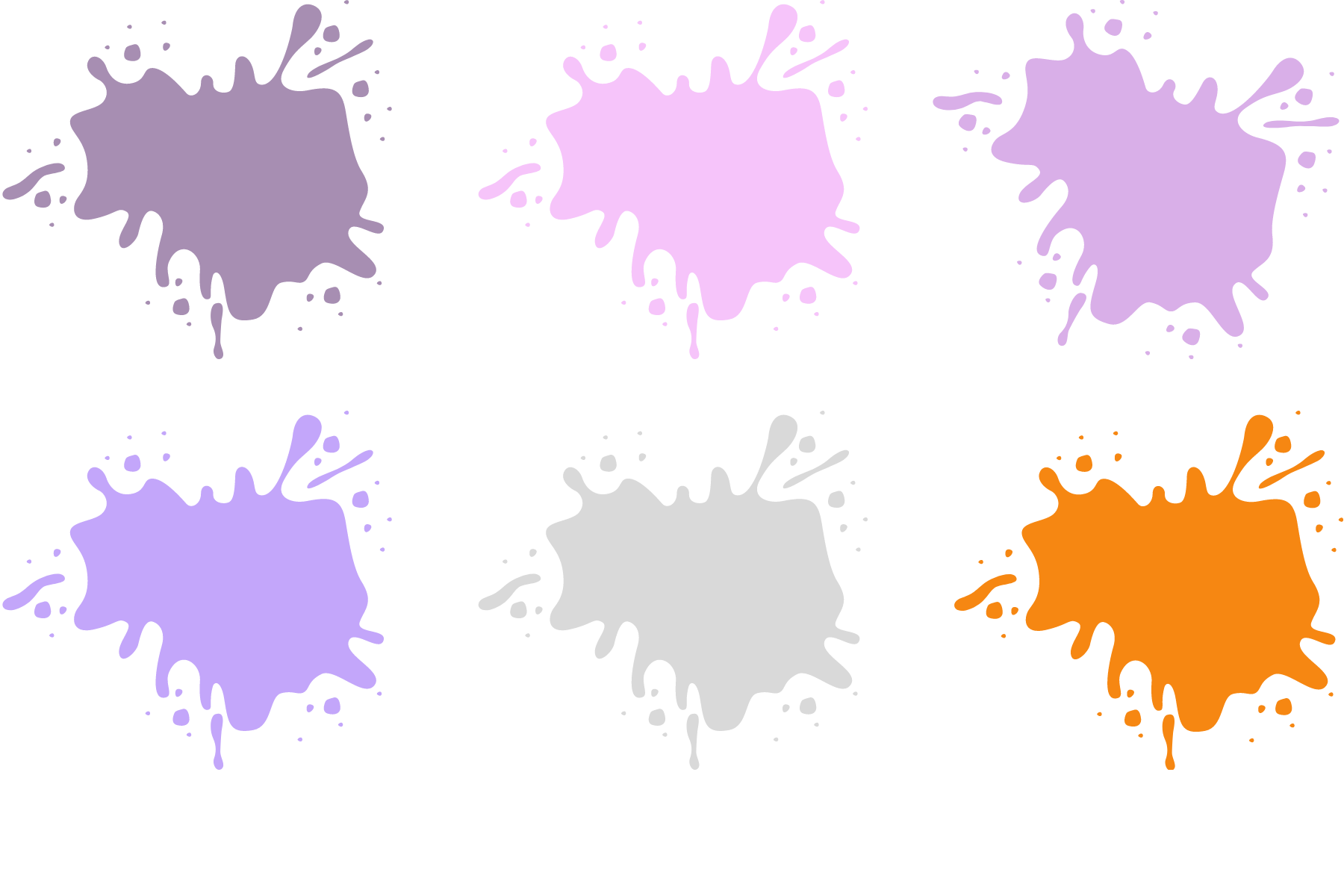 ٦-٦
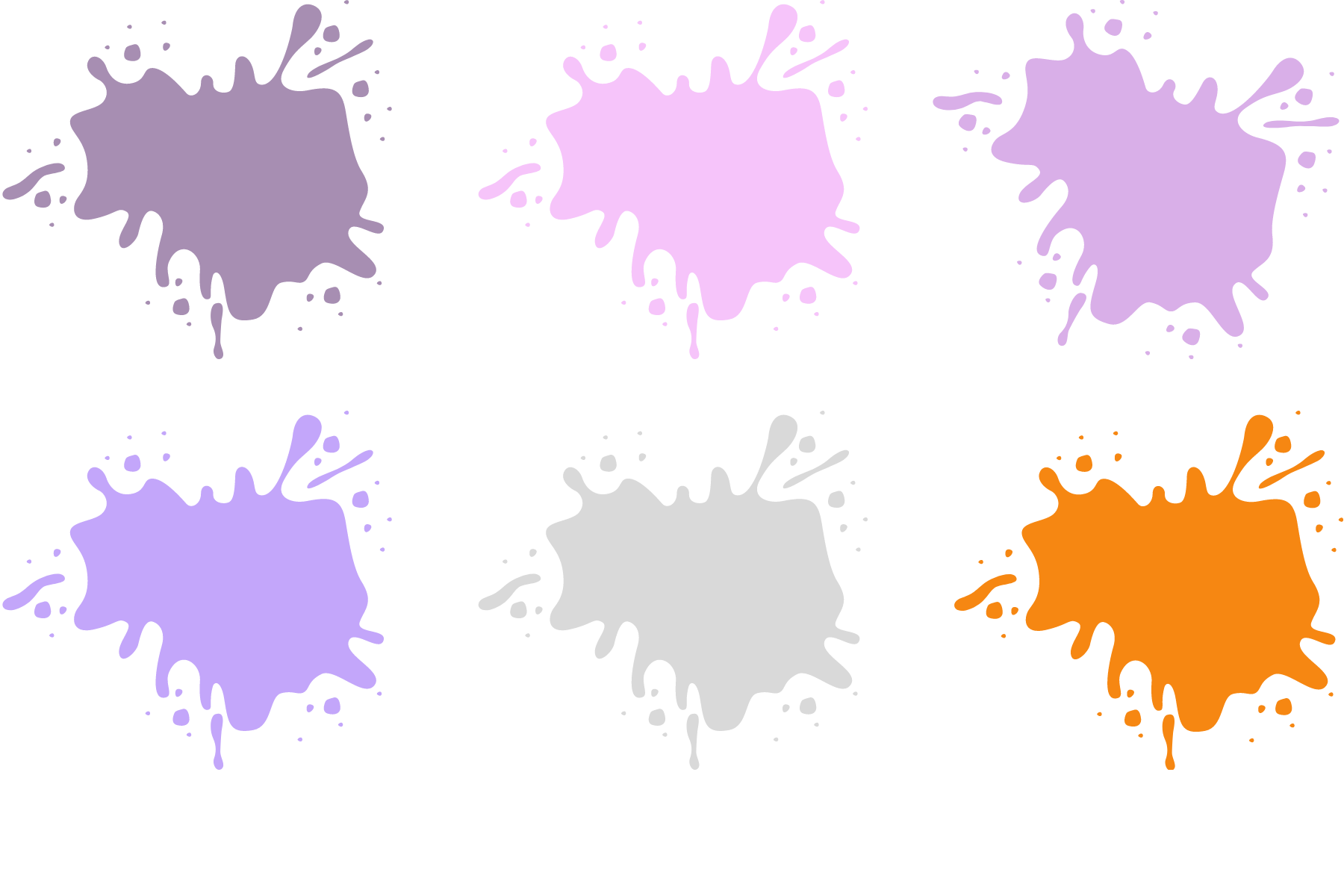 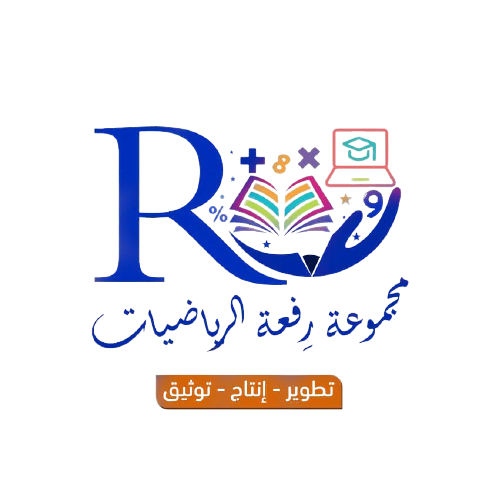 ضرب كثيرات الحدود
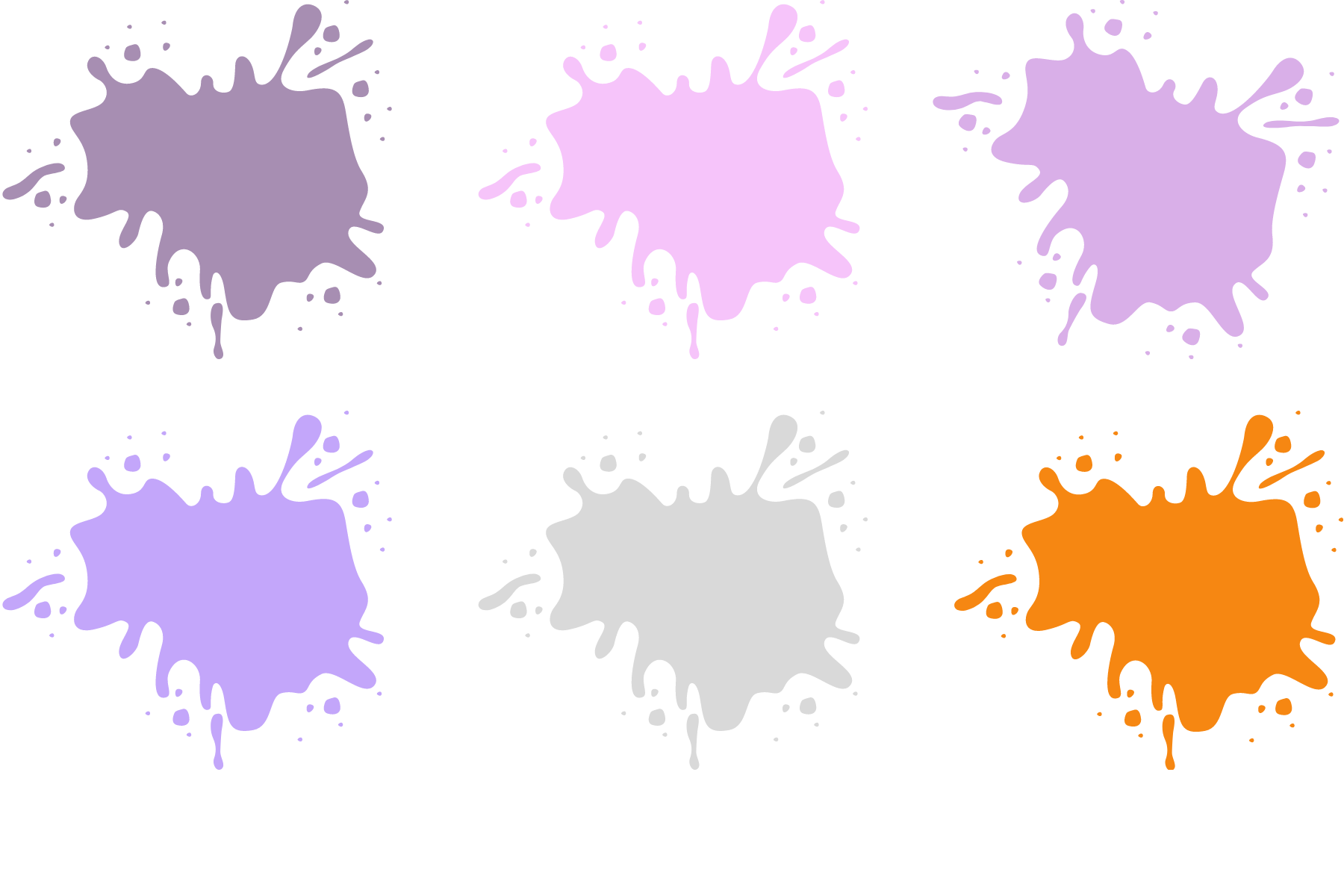 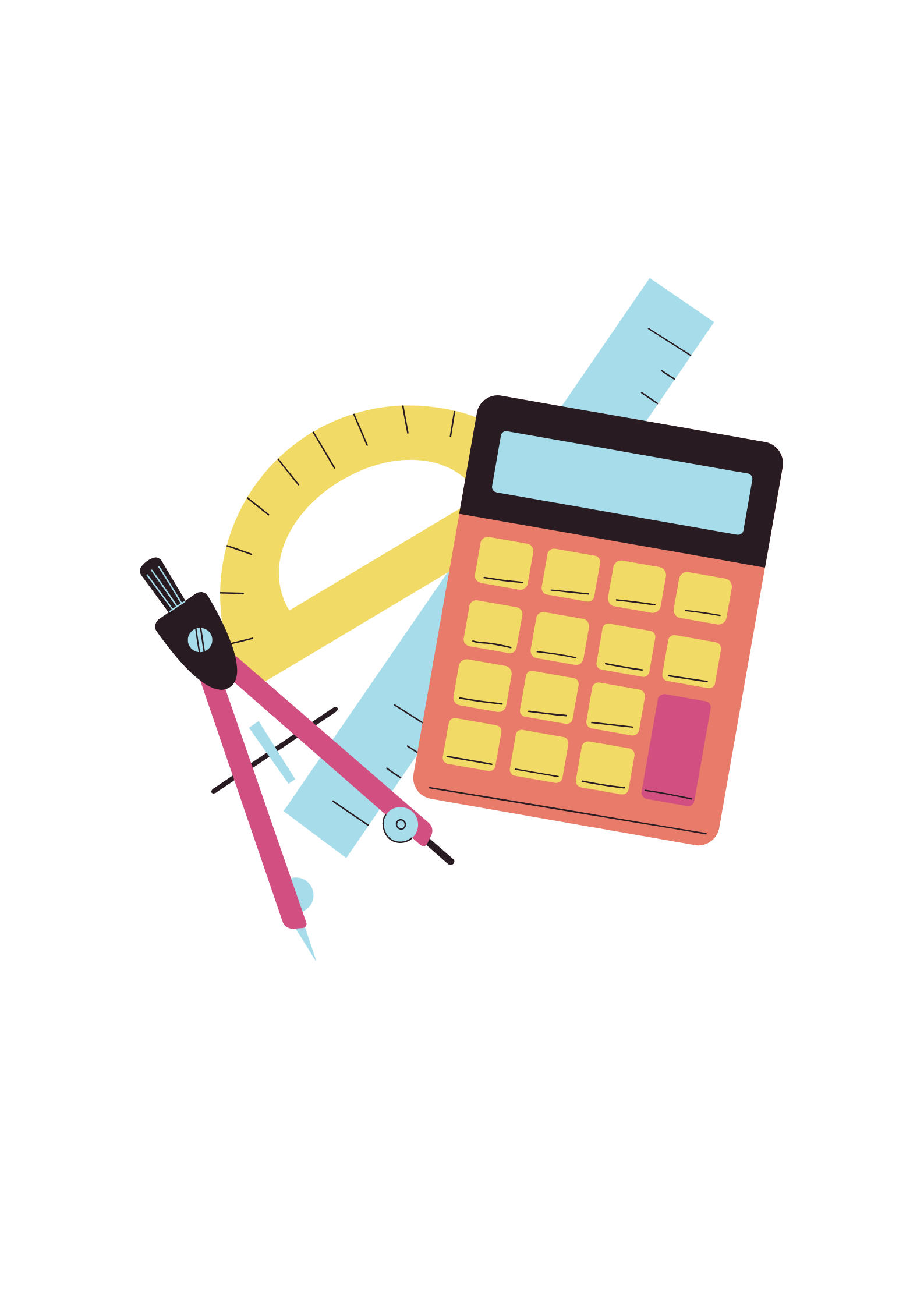 239
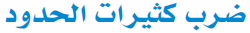 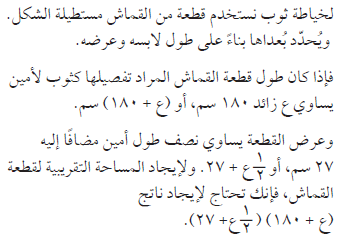 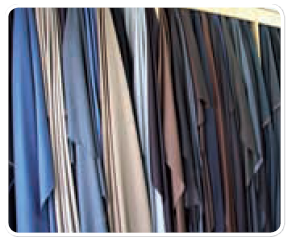 ٥
٥
ما العبارة التي ستحصل عليها إذا ضربت أول 
حد من العبارة الأولى في حدي العبارة الثانية ؟
٢
٢
ع٢ + ١١٧ع + ٤٨٦٠
ع٢ + ٢٧ ع
ما العبارة التي ستحصل عليها إذا ضربت ثاني
حد من العبارة الأولى في حدي العبارة الثانية ؟
٩٠ ع  + ٤٨٦٠
ما العبارة التي ستحصل عليها عند جمع الناتجين السابقين ؟
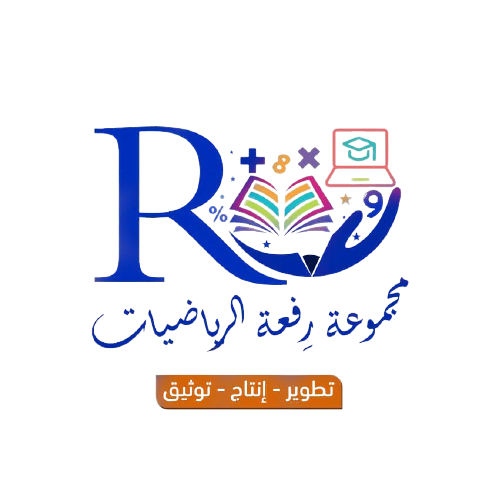 240
صـ٤٣
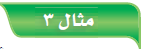 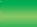 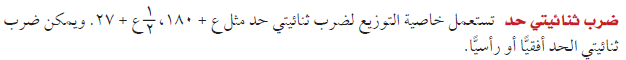 أوجد ناتج ضرب ( ٢ س + ٣ ) ( س + ٥ )
الطريقة الرأسية
الطريقة الأفقية
( ٢ س  +  ٣  ) (  س  +  ٥  )
٢ س  +   ٣
×
س  +  ٥
٣ ( س  +  ٥ )
+
٢ س ( س  +  ٥ )
+ ٣ س
٢ س٢
+ ١٥
+ ٣ س
+ ١٠ س
٢ س٢
1
٢
+ ١٠ س
+  ١٥
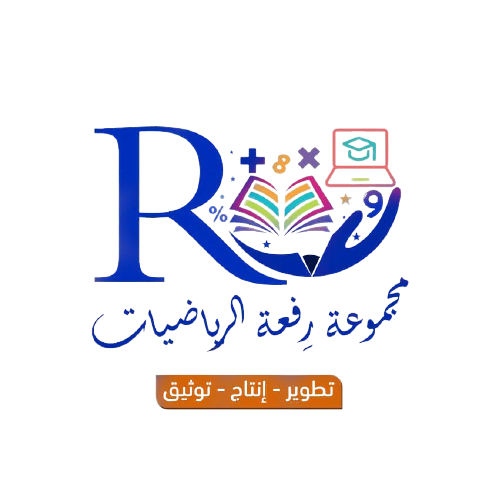 ٢ س٢  +  ١٣ س  +  ١٥
٢ س٢
+ ١٣ س
+  ١٥
241
بسط العبارة :  ( ٣ م  +  ٤ )  ( م  +  ٥ )
صـ٤٤/أ١
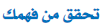 الطريقة الرأسية
الطريقة الأفقية
( ٣ م  +  ٤ )  ( م  +  ٥ )
٣ م  +   ٤
×
م  +  ٥
٤ (  م  +  ٥ )
+
٣ م  (  م  +  ٥ )
+ ٤ م
٣ م٢
+ ٢٠
+ ٤ م
+ ١٥ م
٣ م٢
+ ١٥ م
+  ٢٠
1
٢
٣ م٢  +  ١٩ م   +  ٢٠
٣ م٢
+ ١٩ م
+  ٢٠
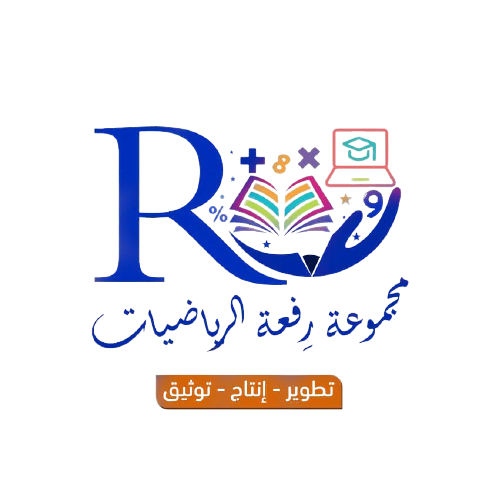 242
بسط العبارة :  ( ٥ ص  ــ  ٢ )  ( ص  +  ٨ )
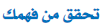 ١ب صـ ٤٤
الطريقة الرأسية
الطريقة الأفقية
( ٥ ص  ــ  ٢ )  ( ص  +  ٨ )
٥ ص  ــ   ٢
×
ص  +  ٨
٢ (  ص  +  ٨ )
ــ
٥ ص  (  ص  +  ٨ )
ــ  ٢  ص
٥ ص٢
ــ  ١٦
ــ ٢ ص
+ ٤٠ ص
٥ص٢
+ ٤٠ ص
ــ  ١٦
1
٢
٥ ص٢  +  ٣٨ ص   ــ  ١٦
٥ ص٢
+ ٣٨ ص
ــ  ١٦
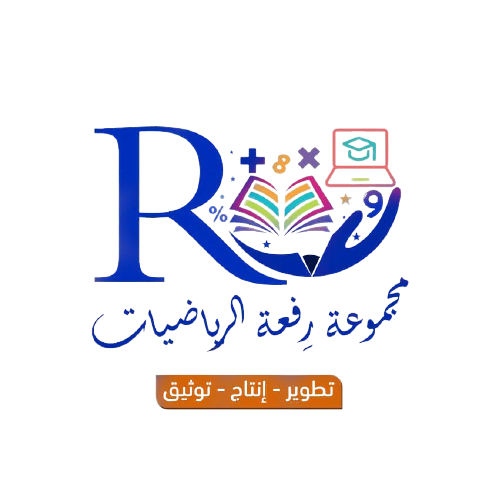 243
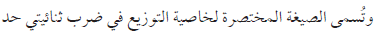 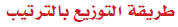 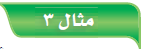 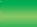 أوجد ناتج ضرب : ( ٢ ص – ٧ ) ( ٣ ص + ٥ )
طريقة التوزيع بالترتيب
( ٢ ص  –  ٧  ) (  ٣ ص  +  ٥  )
ــ  ٣٥
ــ  ٢١ ص
+ ١٠ ص
٦ ص٢
1
٢
٦ ص٢  ــ  ١١ ص  ــ  ٢٥
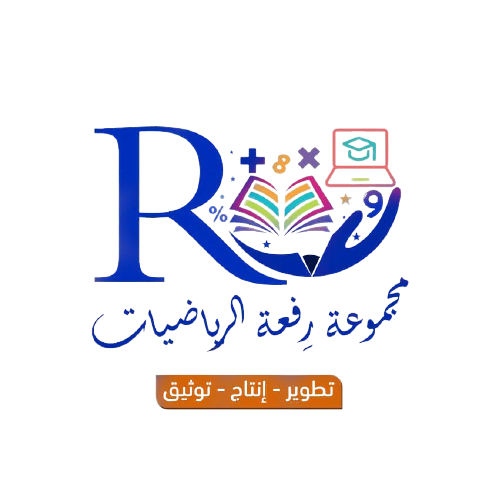 244
أوجد ناتج ضرب : ( ٤ ب  ــ  ٥ ) ( ٣ ب  +  ٢ )
٢أ صـ ٤٤
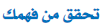 طريقة التوزيع بالترتيب
( ٤ ب   ــ   ٥ ) ( ٣ ب   +   ٢ )
ــ  ١٠
ــ  ١٥ ب
+  ٨  ب
١٢ب٢
٢
١٢ ب٢  ــ  ٧ ب   ــ  ١٠
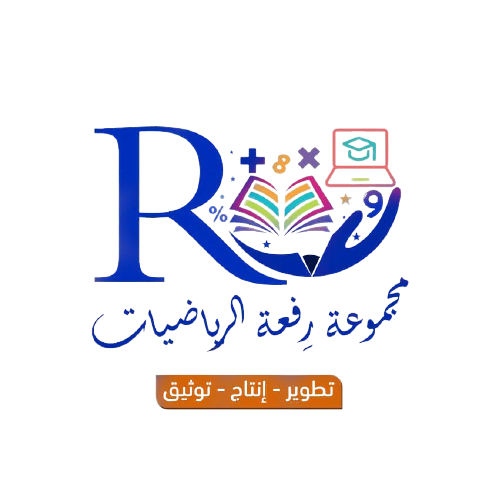 245
أوجد ناتج ضرب : ( ٢ ص  ــ  ٥ ) ( ص  ــ  ٦ )
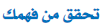 ٢ب صـ ٤٤
طريقة التوزيع بالترتيب
( ٢ ص   ــ   ٥ ) ( ص   ــ   ٦  )
+  ٣٠
ــ  ٥ ص
ــ  ١٢  ص
٢ ص٢
٢
٢ ص٢  ــ  ١٧ ص   +  ٣٠
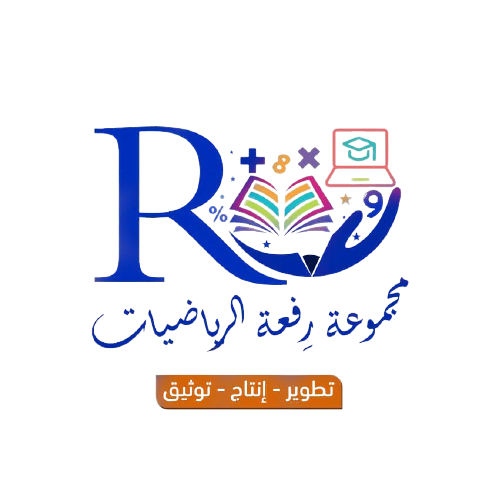 246
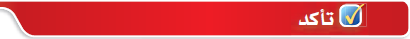 أوجد ناتج ضرب : ( س  +  ٥ ) ( س  +  ٢ )
١صـ ٤٦
طريقة التوزيع بالترتيب
( س   +   ٥ ) ( س   +   ٢ )
+  ١٠
+  ٥  س
+  ٢  س
س٢
٢
س٢  +  ٧ س   +  ١٠
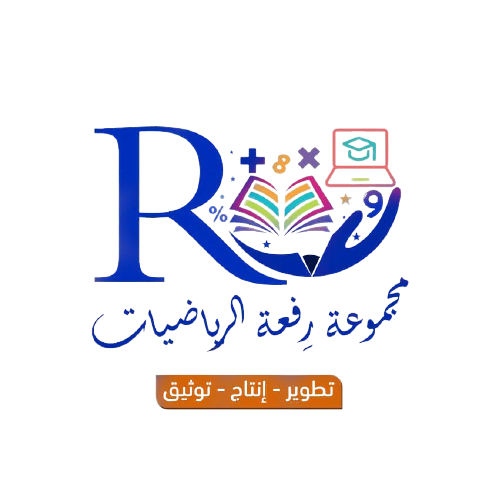 247
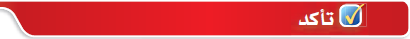 أوجد ناتج ضرب : ( ص  ــ  ٢ ) ( ص  +  ٤ )
٢ صـ٤٦
طريقة التوزيع بالترتيب
( ص   ــ   ٢ ) ( ص   +   ٤  )
ــ  ٨
ــ  ٢  ص
+  ٤  ص
ص٢
٢
ص٢  +  ٢  ص   ــ   ٨
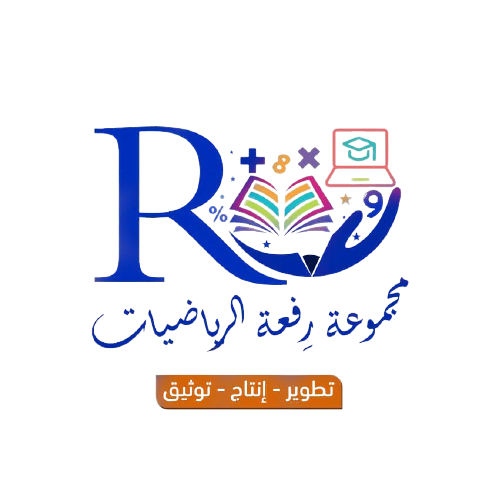 248
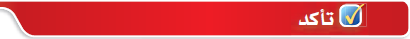 أوجد ناتج ضرب : ( ب  ــ  ٧  ) ( ب  +  ٣ )
٣صـ٤٦
طريقة التوزيع بالترتيب
( ب   ــ   ٧  ) (  ب   +   ٣  )
ــ  ٢١
ــ  ٧  ب
+  ٣  ب
ب٢
٢
ب٢  ــ  ٤  ب   ــ   ٢١
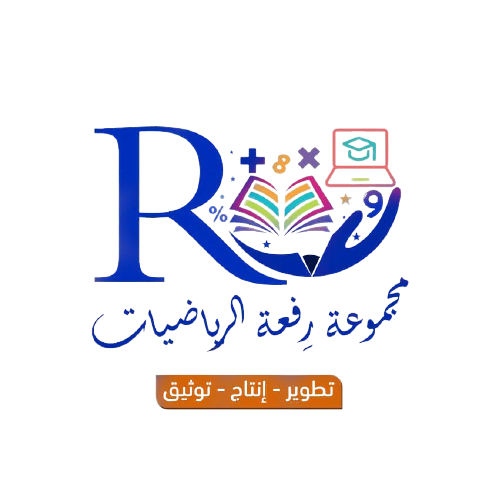 249
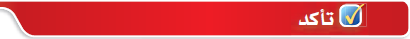 أوجد ناتج ضرب : ( ٤ ن   +  ٣  ) ( ن  +  ٩  )
٤صـ٤٦
طريقة التوزيع بالترتيب
( ٤ ن    +   ٣  ) ( ن   +   ٩  )
+  ٢٧
+  ٣  ن
+  ٣٦  ن
٤ ن٢
٤ ن٢  +  ٣٩ ن   +  ٢٧
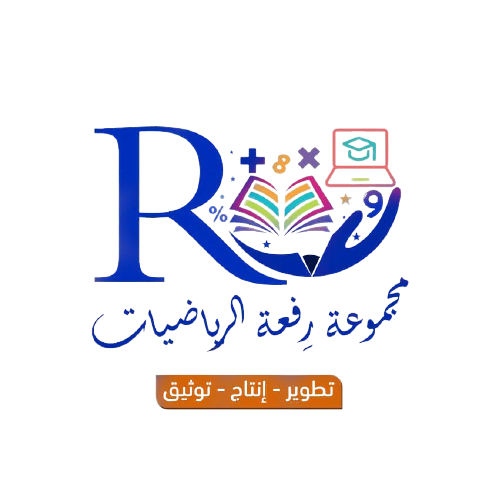 250
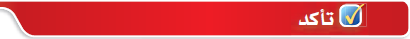 أوجد ناتج ضرب : ( ٨ هـ  ــ  ١ ) ( ٢ هـ  ــ  ٣ )
٥صـ٤٦
طريقة التوزيع بالترتيب
( ٨ هـ   ــ   ١ ) ( ٢ هـ   ــ   ٣ )
+  ٣
ــ  ٢  هـ
ــ  ٢٤ هـ
١٦ هـ٢
١٦ هـ٢  ــ  ٢٦ هـ   +  ٣
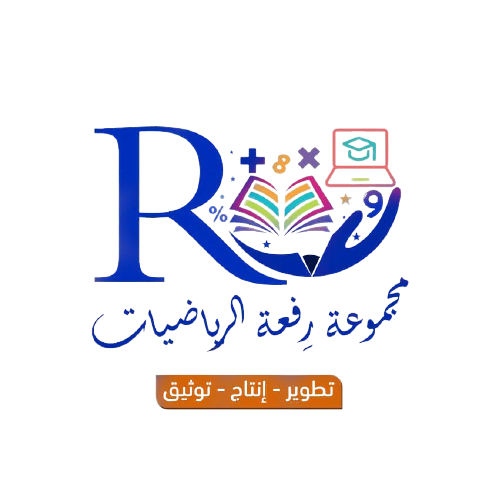 251
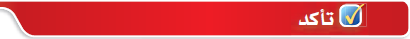 أوجد ناتج ضرب : ( ٢ أ  +  ٩ ) ( ٥ أ  ــ  ٦ )
٦صـ٤٦
طريقة التوزيع بالترتيب
( ٢ أ   +   ٩ ) ( ٥ أ   ــ   ٦ )
ــ  ٥٤
+  ٤٥ أ
ــ  ١٢ أ
١٠ أ٢
٢
١٠ أ٢  +  ٣٣ أ   ــ  ٥٤
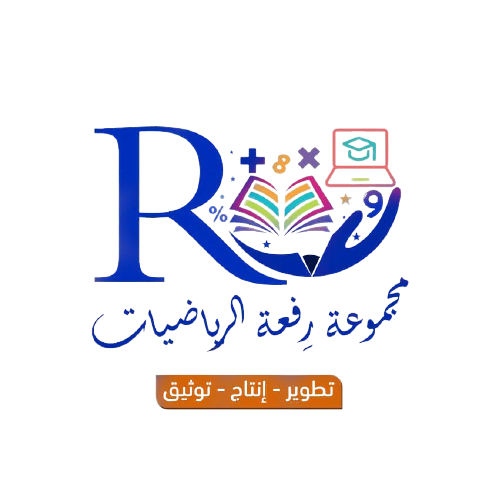 252
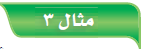 أوجد ناتج ضرب : ( ٦ س  +  ٥ ) ( ٢ س٢  ــ  ٣ س  ــ  ٥ )
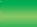 خاصية التوزيع
( ٦س  +  ٥ ) ( ٢ س٢  ــ  ٣ س  ــ  ٥ )
ــ  ٢٥
ــ ١٥ س
+  ١٠ س٢
ــ ٣٠ س
ــ  ١٨ س٢
١٢ س٣
1
٢
ــ  ٢٥
١٢ س٣
ــ  ٤٥ س
ــ  ٨ س٢
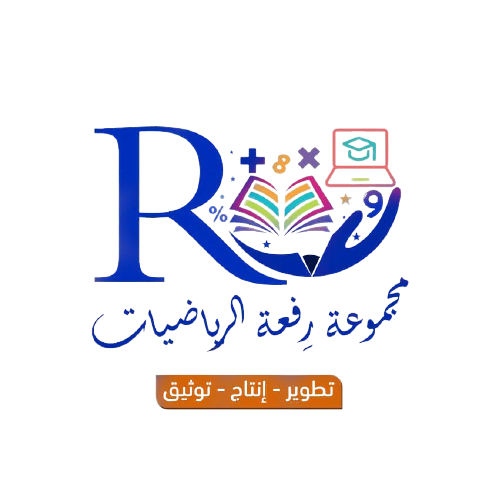 253
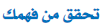 أوجد ناتج ضرب : ( ٣ س  ــ  ٥ ) ( ٢ س٢  +  ٧ س  ــ  ٨ )
٤أ صـ ٤٥
خاصية التوزيع
( ٣ س  ــ  ٥ ) ( ٢ س٢  +  ٧ س  ــ  ٨ )
+  ٤٠
ــ  ٣٥ س
ــ  ١٠ س٢
ــ ٢٤ س
+  ٢١ س٢
٦ س٣
1
٢
+  ٤٠
٦ س٣
ــ  ٥٩ س
+  ١١ س٢
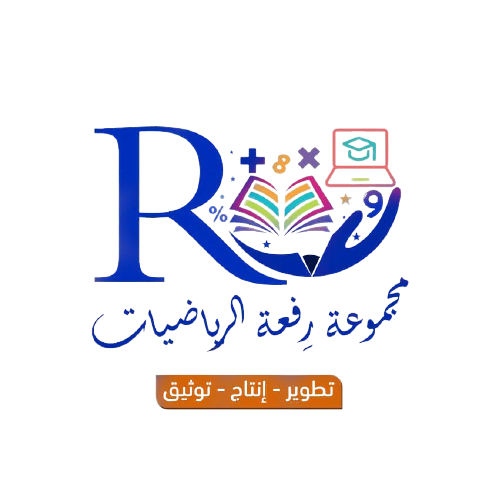 254
أوجد ناتج ضرب : ( م٢  + ٢ م  ــ  ٣ ) ( ٤ م٢  ــ  ٧ م  +  ٥ )
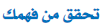 ٤ب صـ ٤٥
خاصية التوزيع
( م٢  +  ٢ م   ــ   ٣ ) ( ٤ م٢  ــ  ٧ م   +   ٥  )
+ ٢١ م
ــ  ١٢ م٢
+  ١٠ م
ــ  ١٤ م٢
+  ٨ م٣
+  ٥ م٢
ــ  ٧ م٣
٤ م٤
ــ  ١٥
1
٢
+  ٣١ م
٤ م٤
ــ  ١٥
ــ  ٢١ م٢
+  م٣
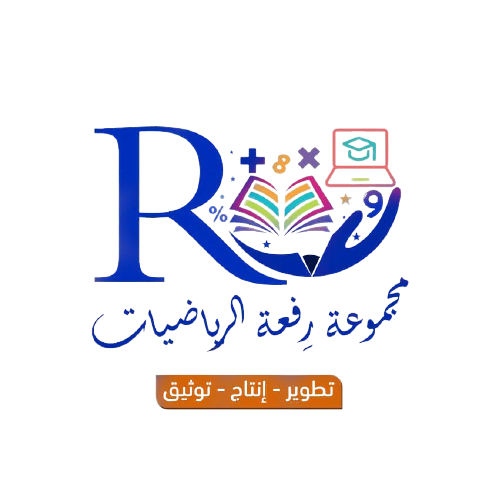 255
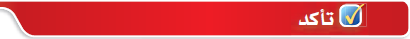 أوجد ناتج ضرب : ( ٤ ص٢  ــ  ٣ ) ( ٤ ص٢  +  ٧ ص  + ٢ )
٨صـ ٤٦
خاصية التوزيع
( ٤ ص٢  ــ  ٣ ) ( ٤ ص٢  +  ٧ ص  + ٢ )
ــ  ٦
ــ  ٢١ ص
ــ  ١٢ ص٢
+  ٨ ص٢
+  ٢٨ ص٣
١٦ص٤
1
٢
ــ  ٢١ ص
١٦ ص٤
ــ  ٦
ــ  ٤ ص٢
+  ٢٨ ص٣
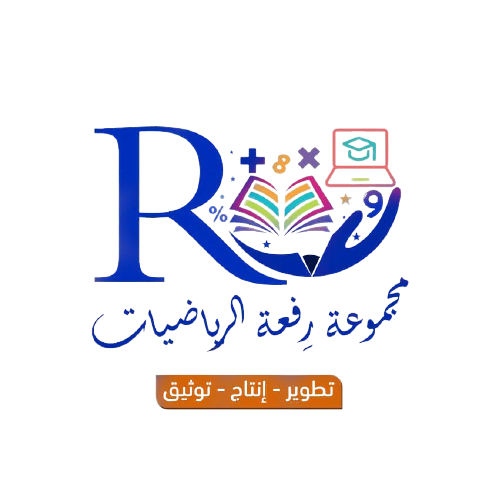 256
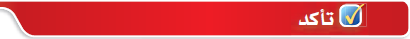 أوجد ناتج ضرب : ( س٢ ــ ٤ س + ٥ ) ( ٥ س٢ + ٣ س ــ ٤ )
٩صـ ٤٦
خاصية التوزيع
( س٢ ــ  ٤ س  + ٥ ) ( ٥ س٢ +  ٣ س  ــ  ٤ )
+ ٢٥ س٢
ــ  ٢٠
+ ١٥س
+  ١٦ س
ــ  ١٢س٢
ــ ٢٠ س٣
ــ ٤ س٢
+ ٣ س٣
٥ س٤
1
٢
+  ٣١ س
٥ س٤
ــ  ٢٠
+  ٩ س٢
ــ ١٧س٣
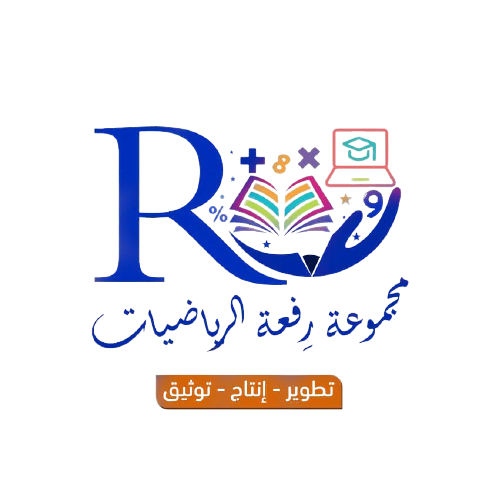 257
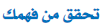 يحيط ممر منتظم بركة سباحة مستطيلة الشكل . فإذا كان عرض الممر هو س متر . فاكتب عبارة لمساحة البركة والممر معا .
صـ٤٦
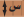 س  +  ٩  +  س
طول الممر والبركة معا =
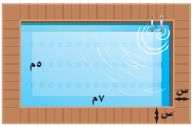 = ٢ س  +  ٩
٧م
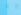 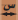 س  +  ٧ +  س
عرض الممر والبركة معا =
٩م
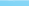 = ٢ س  +  ٧
مساحة البركة والممر معا  =
( ٢ س  +  ٩ ) ( ٢ س  +  ٧ )
٢
= ٤ س٢  +  ١٤ س  +  ١٨ س  +  ٦٣
1
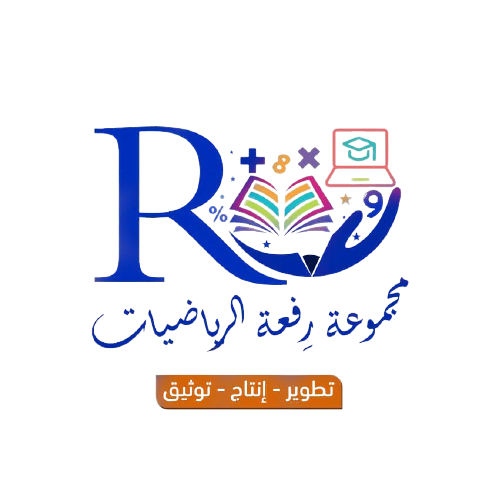 = ٤ س٢  +  ٣٢ س  +  ٦٣
258
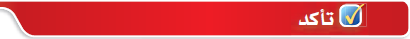 صمم خالد إطارا لصورة كما في الشكل المجاور . فإذا كان الإطار منتظما من جميع جهاته ، فاكتب عبارة تمثل المساحة الكلية للصورة والإطار معا .
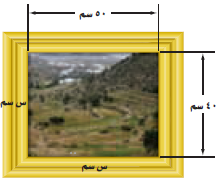 طول الصورة والإطار معا  =
س  +  ٥٠ +  س
= ٢ س  +  ٥٠
عرض الصورة والإطار معا  =
س  +  ٤٠ +  س
= ٢ س  +  ٤٠
مساحة الصورة والإطار معا  =
( ٢ س  +  ٥٠ ) ( ٢ س  +  ٤٠ )
1
٢
= ٤ س٢  +  ٨٠ س  +  ١٠٠ س  +  ٢٠٠٠
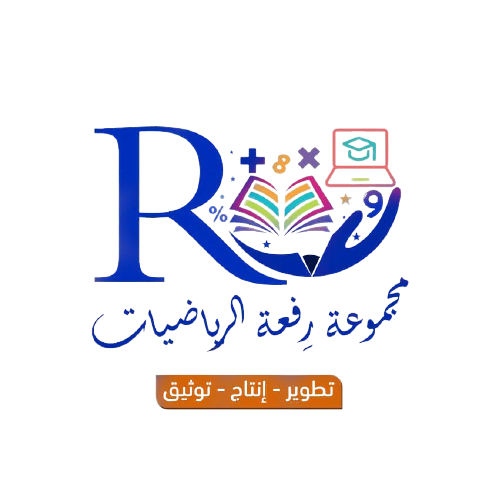 = ٤ س٢  +  ١٨٠ س  +  ٢٠٠٠
259
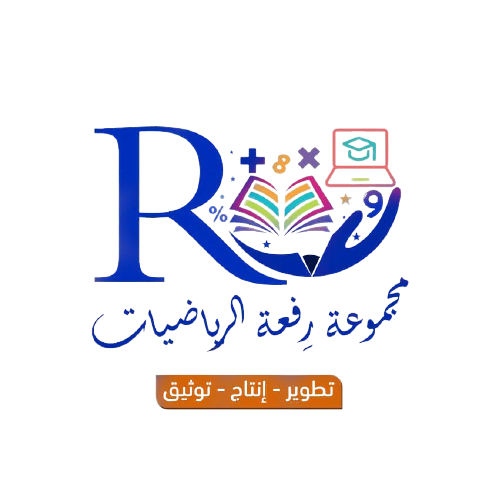 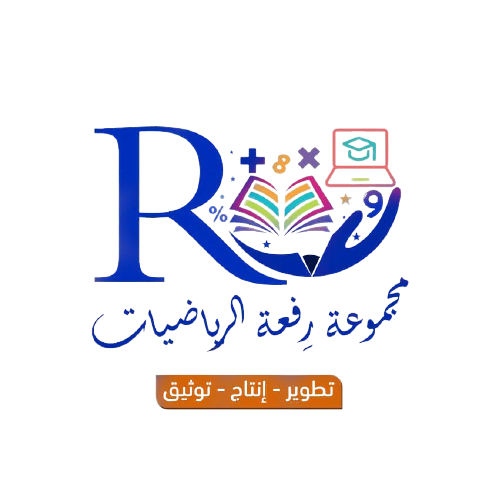 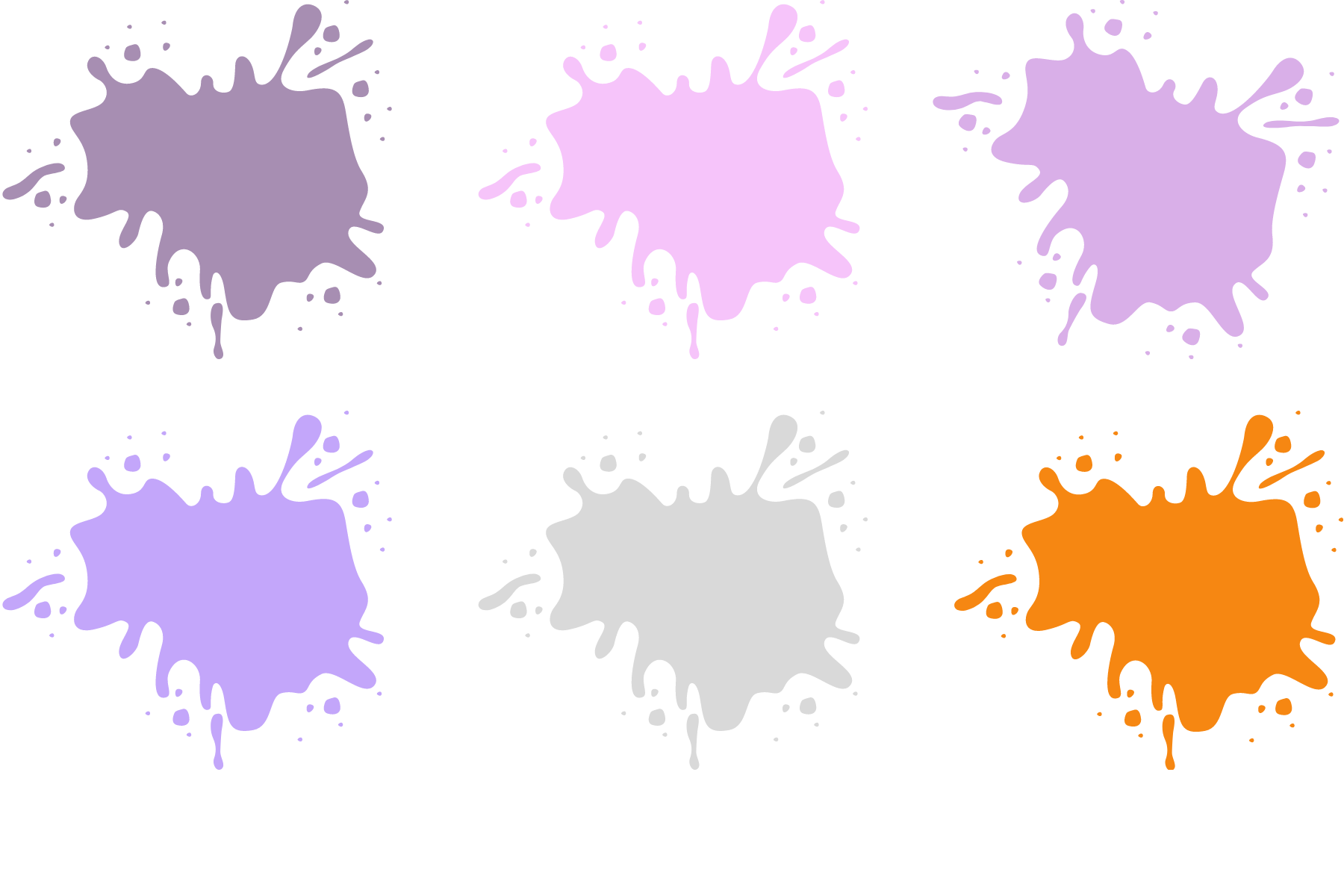 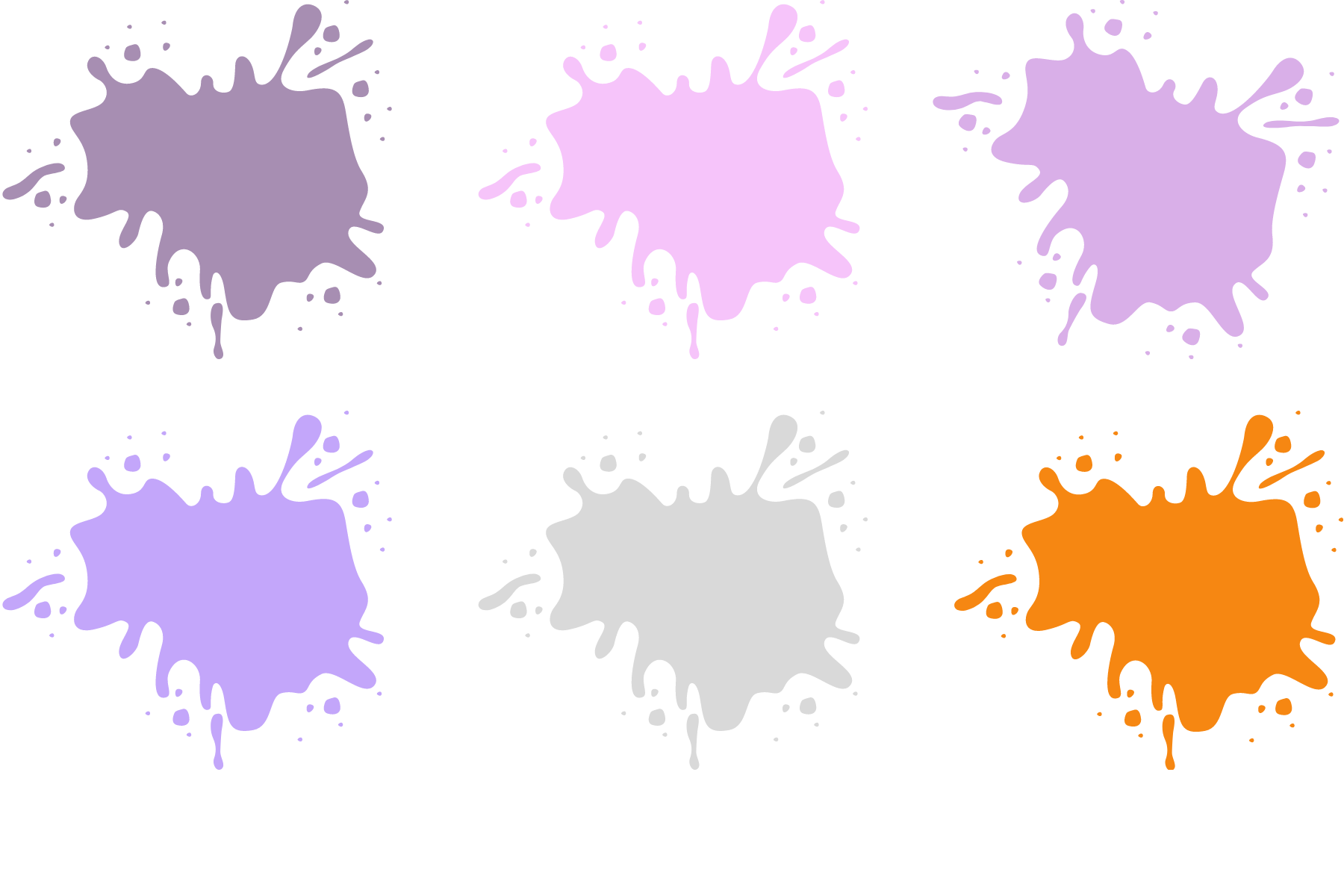 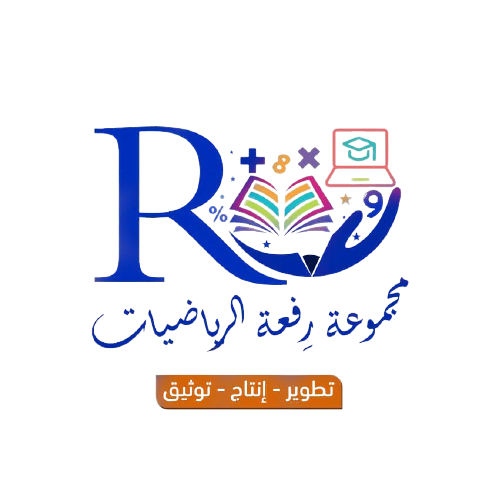 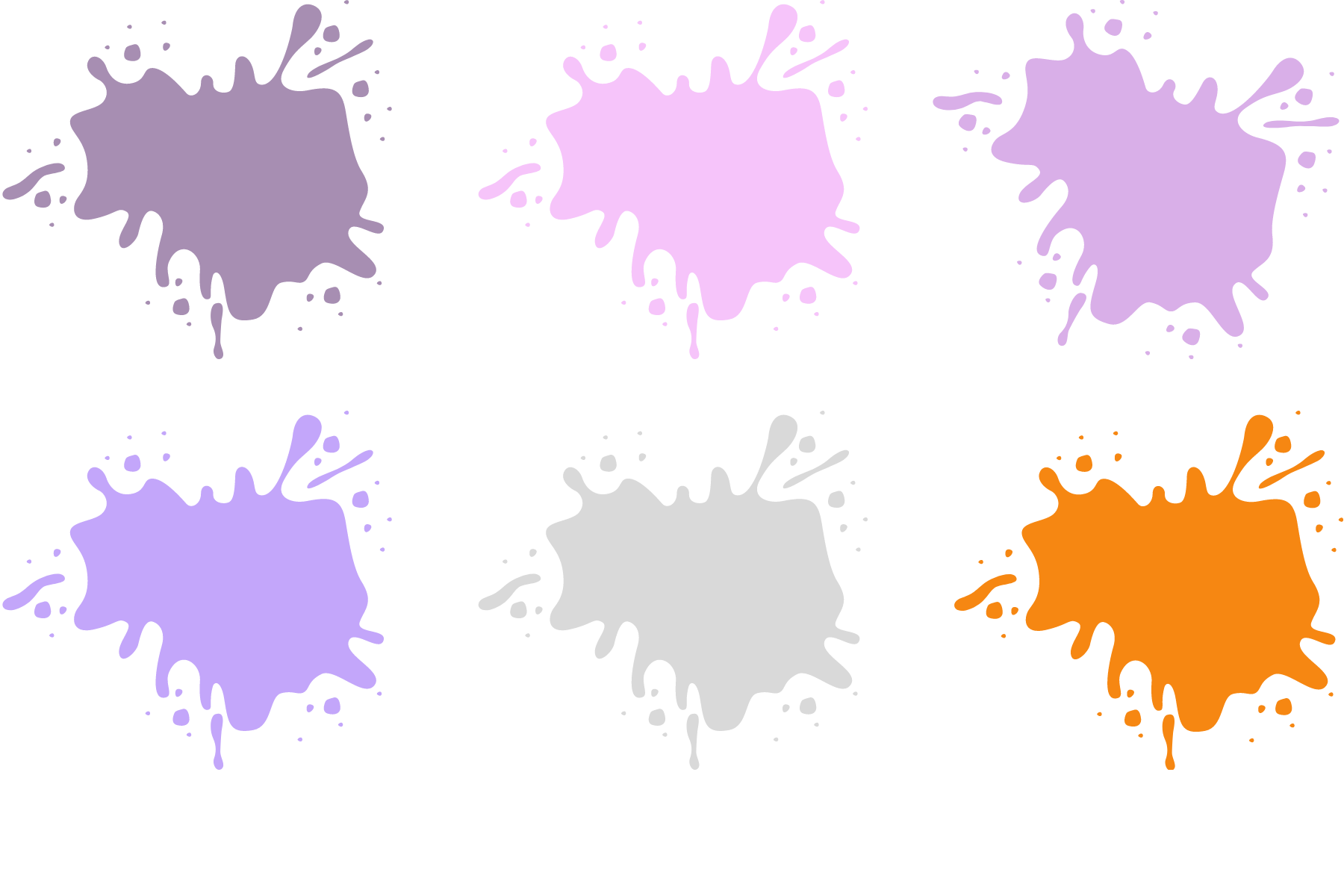 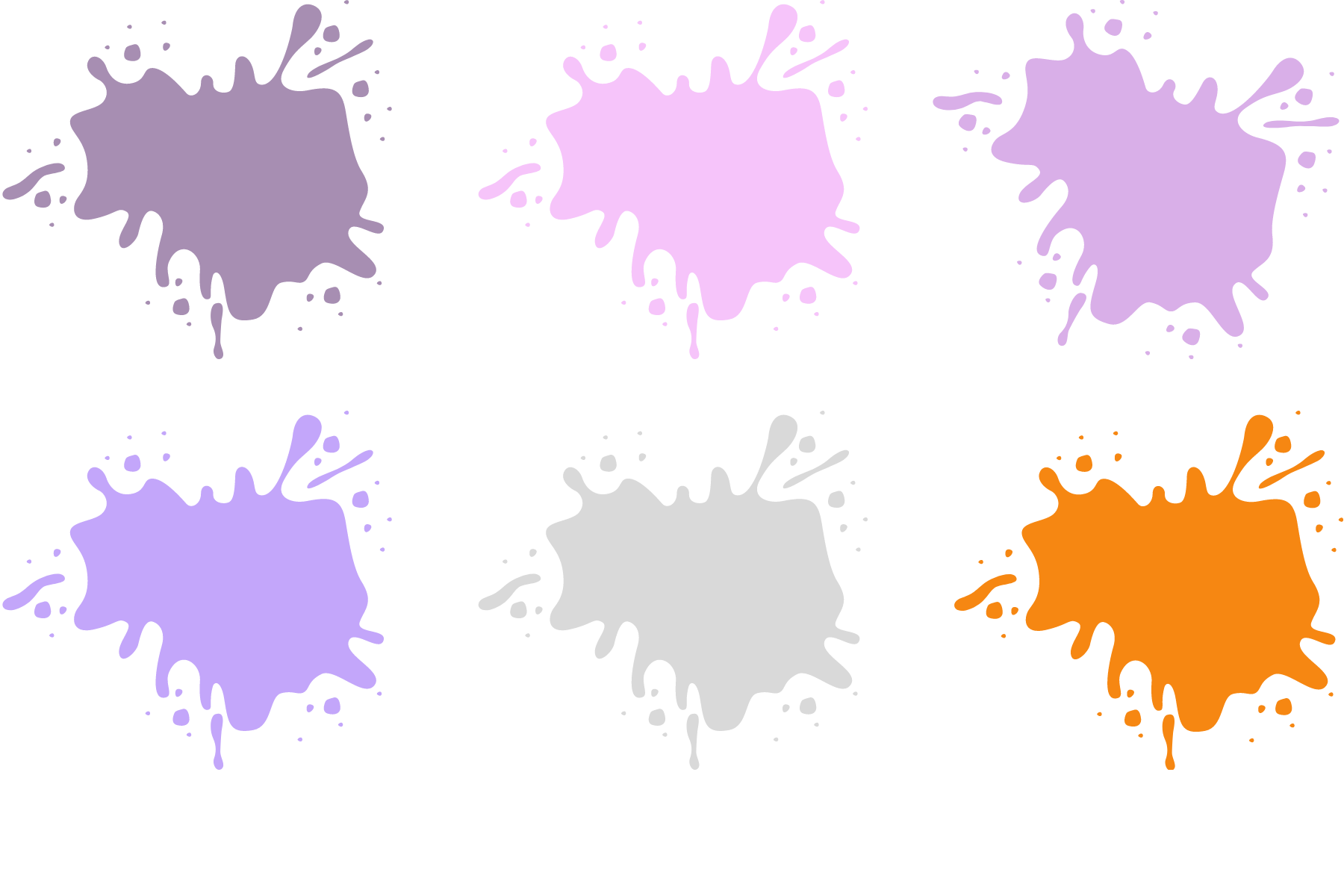 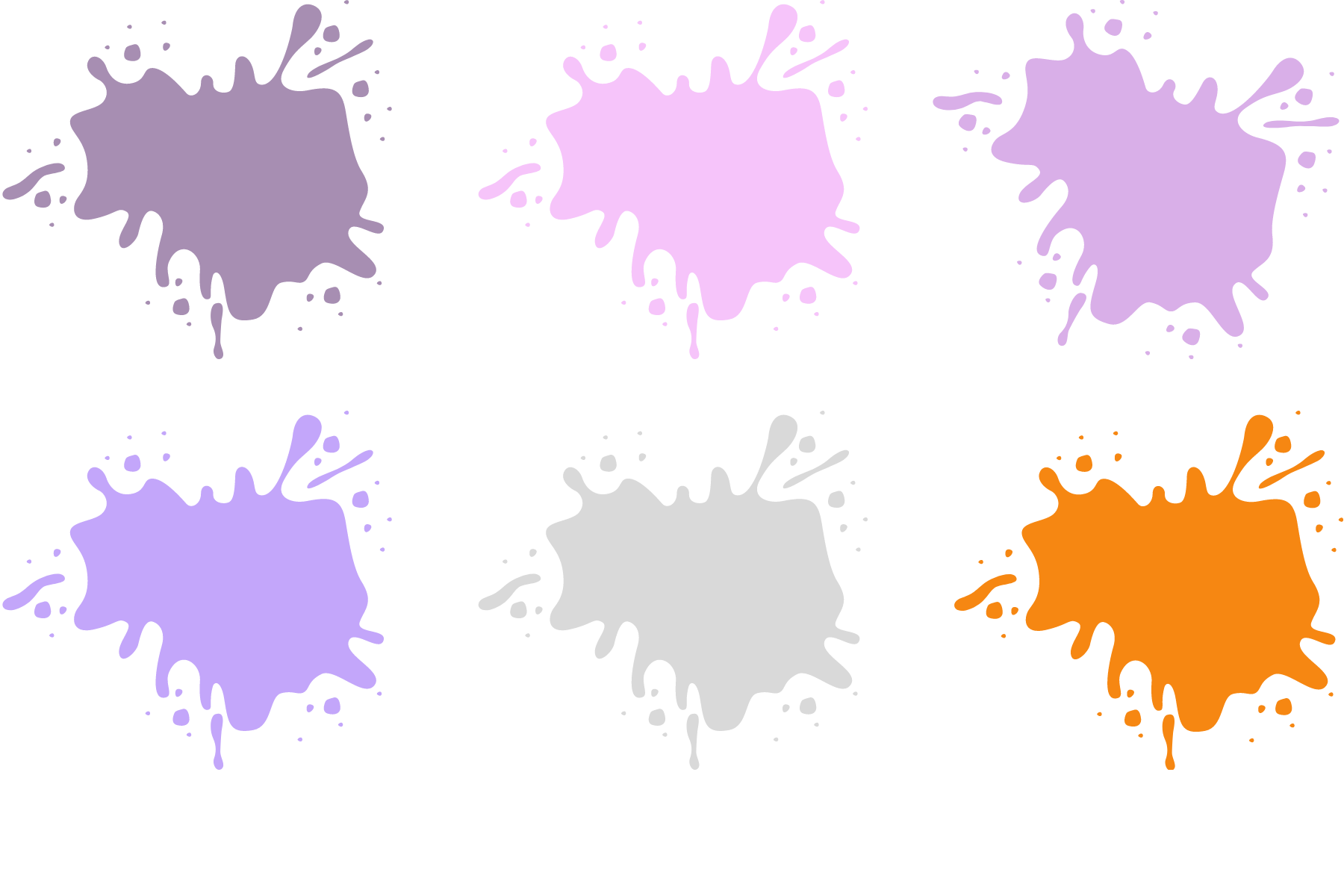 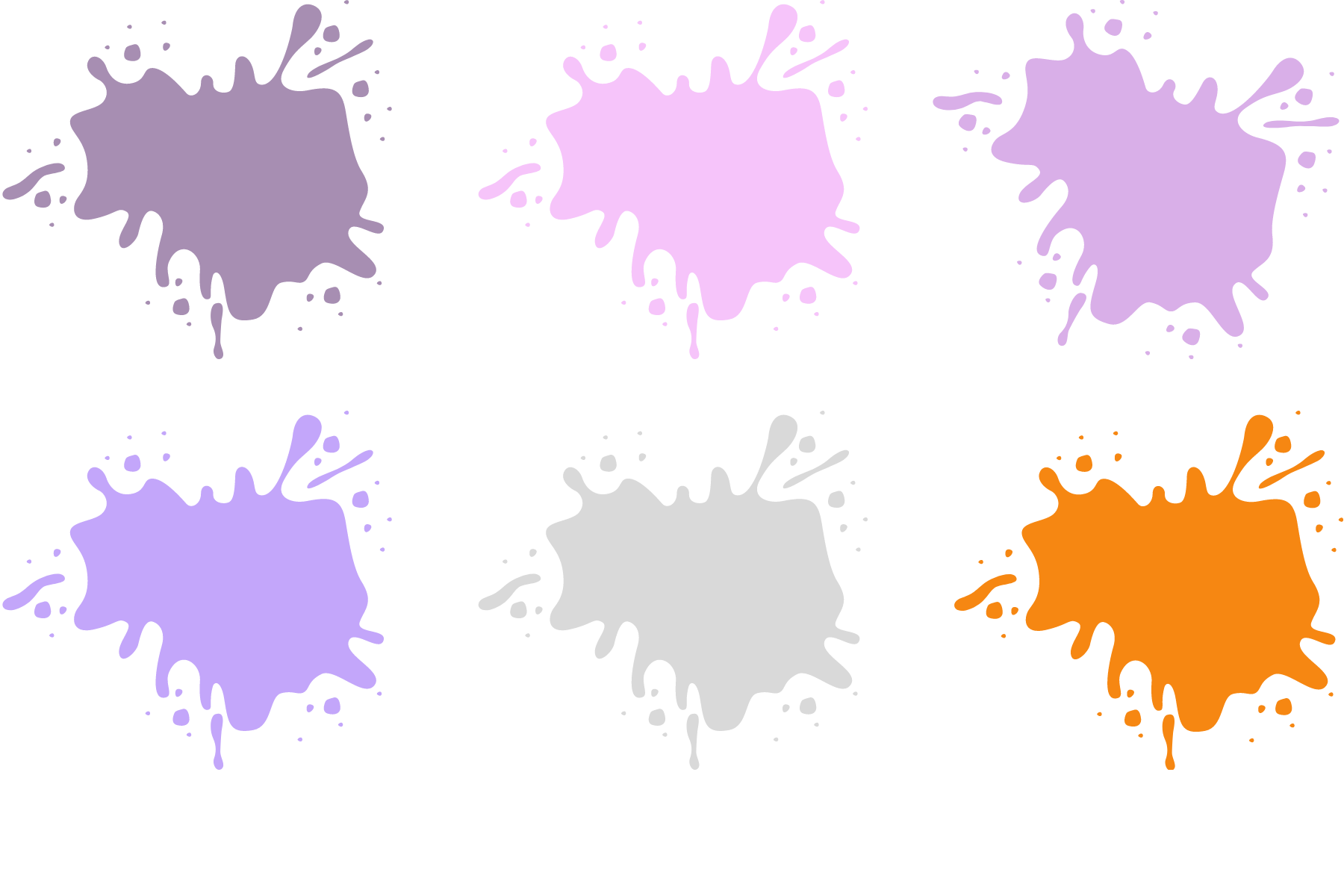 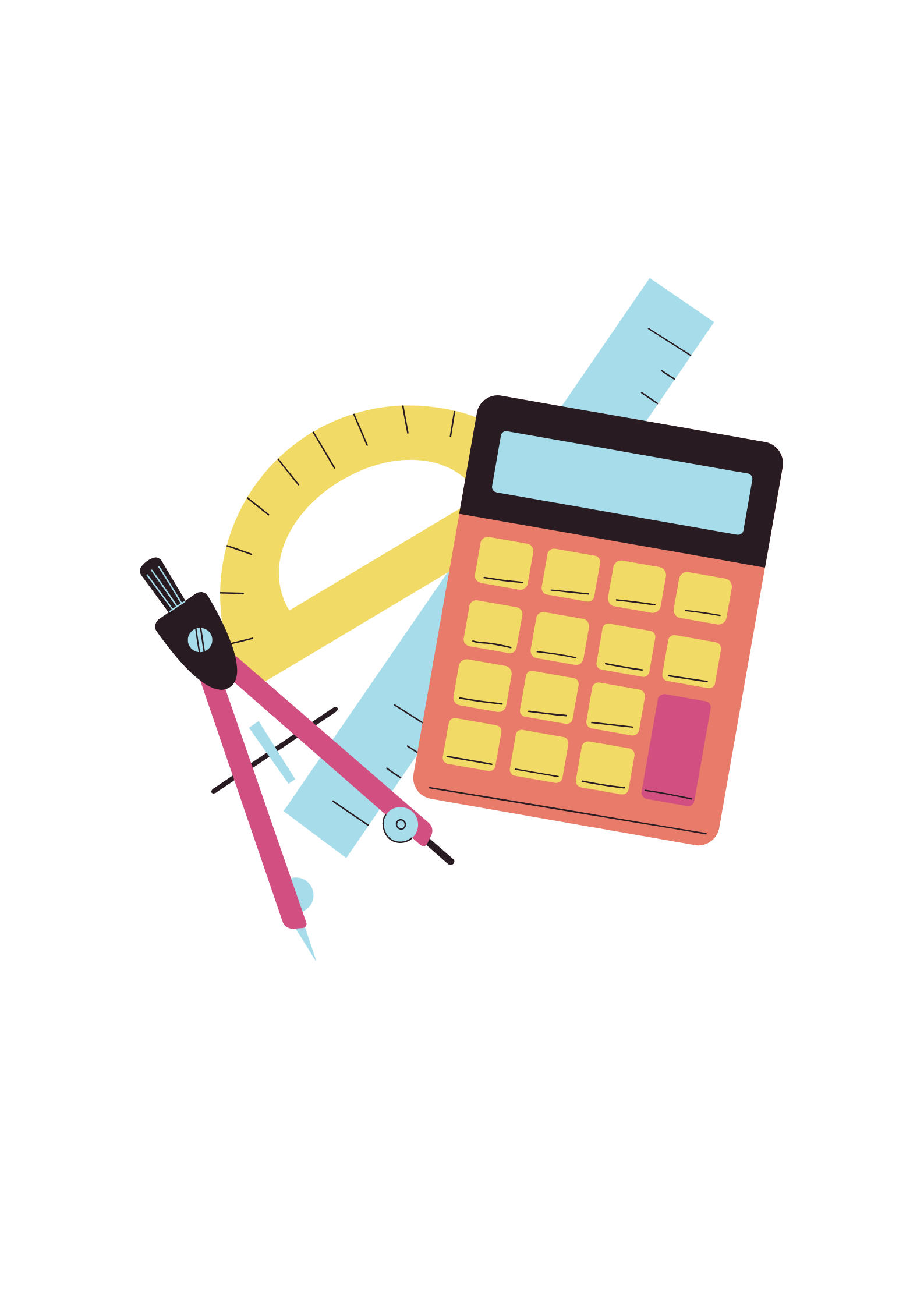 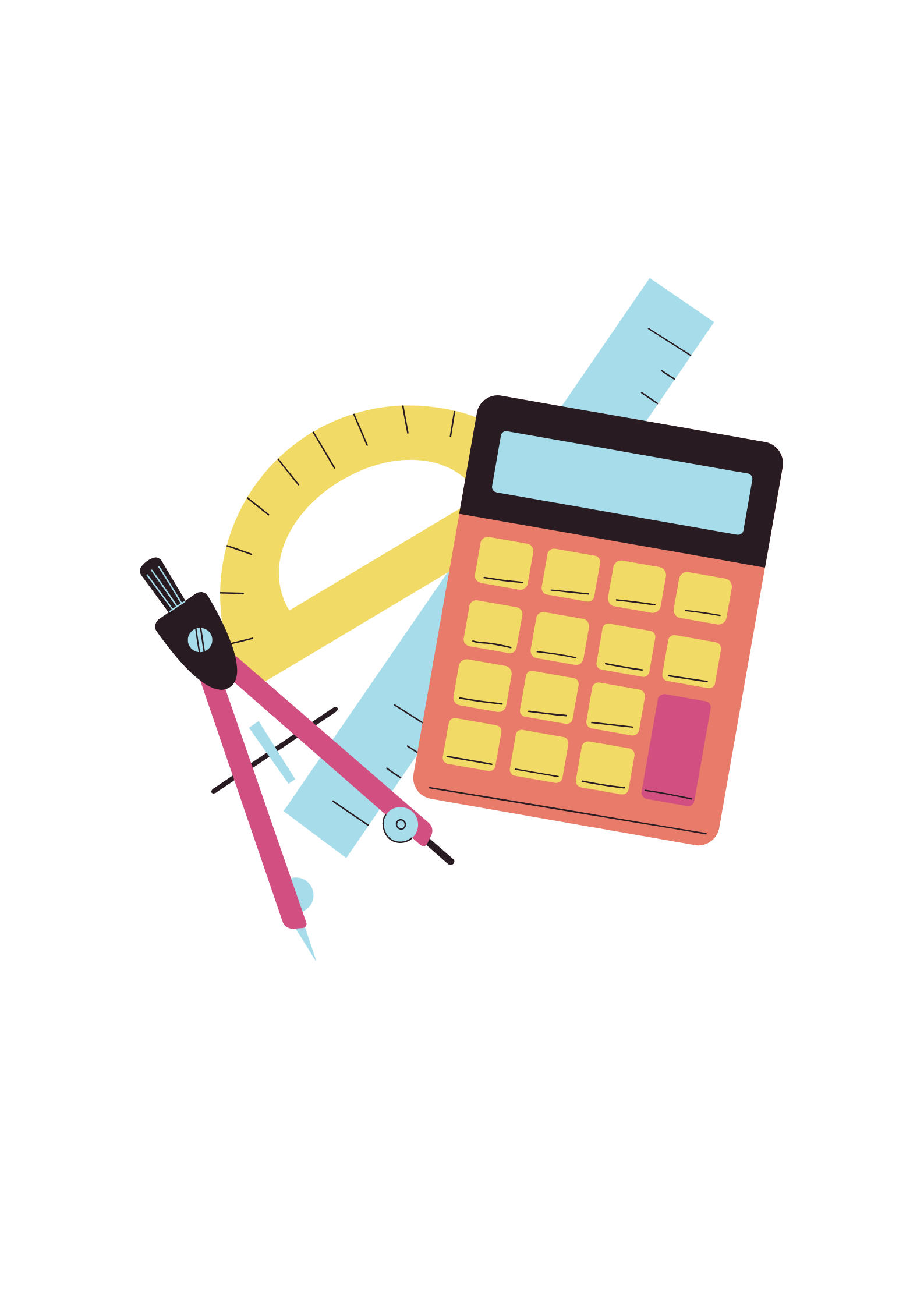 260